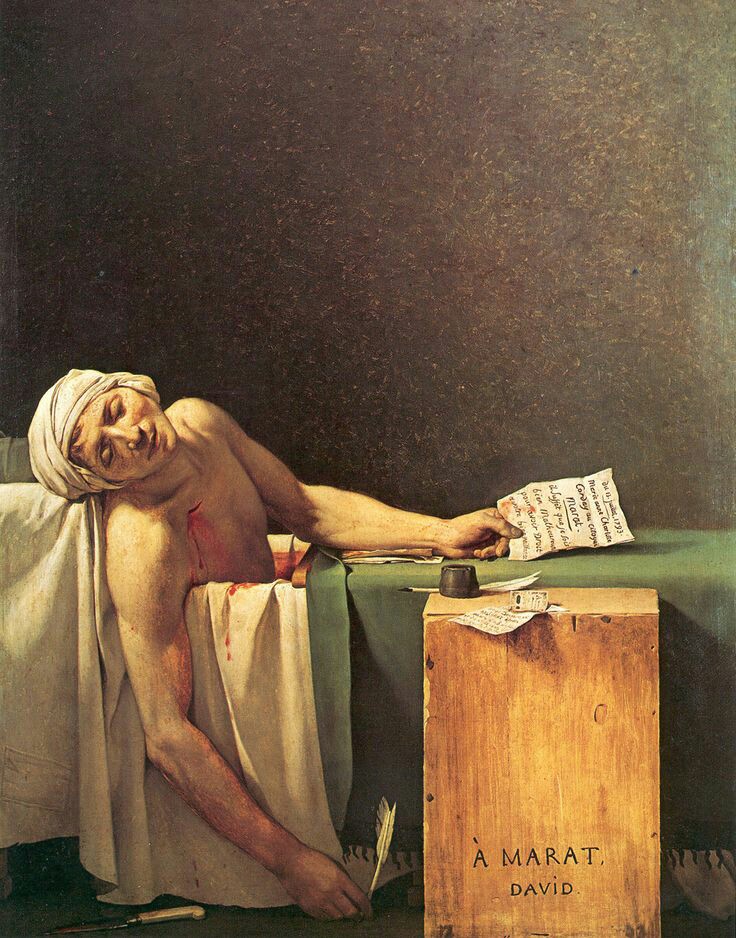 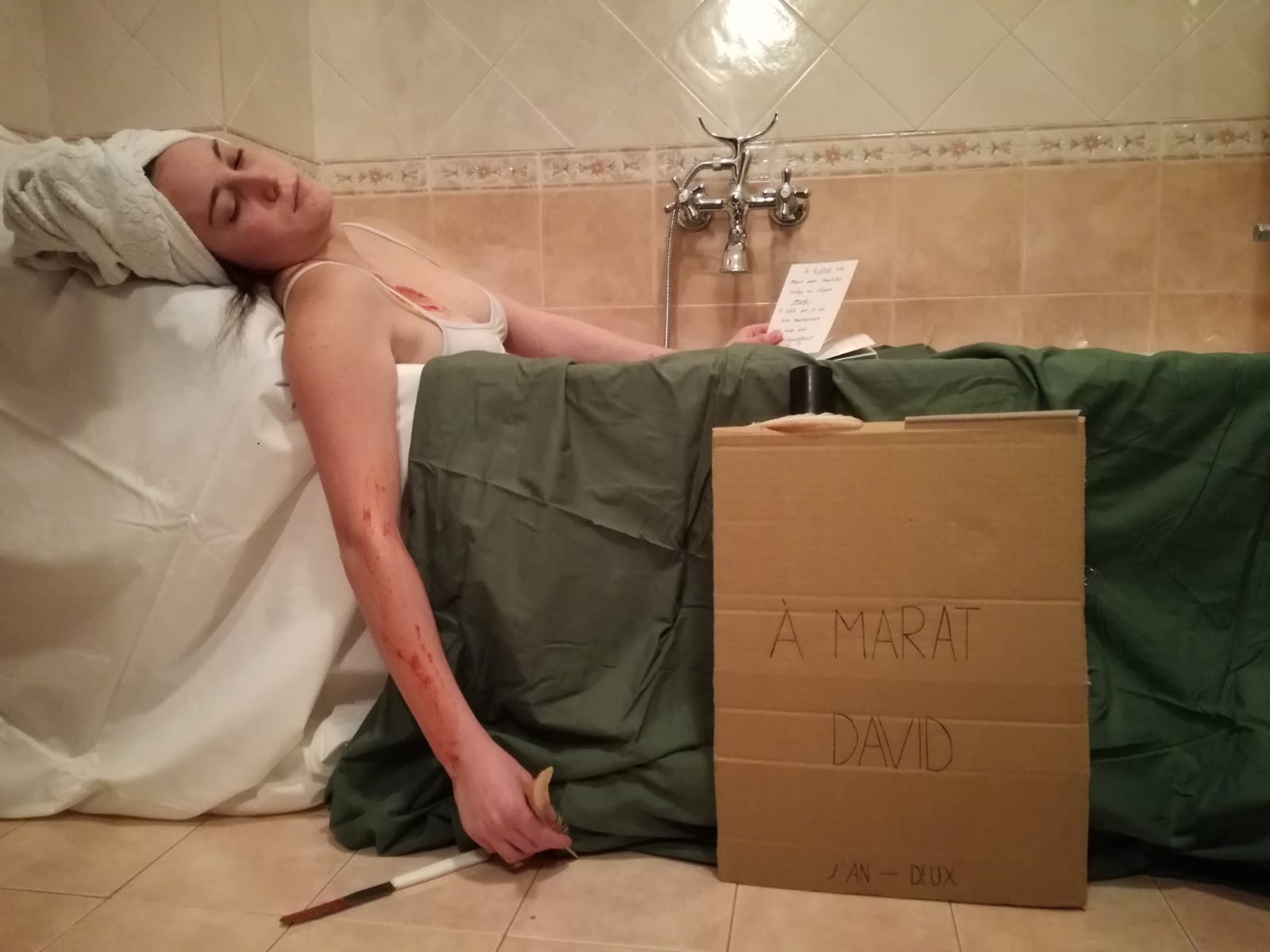 Jacques-Louis David, ‘ La morte di Marat’
Albamonte Annarita
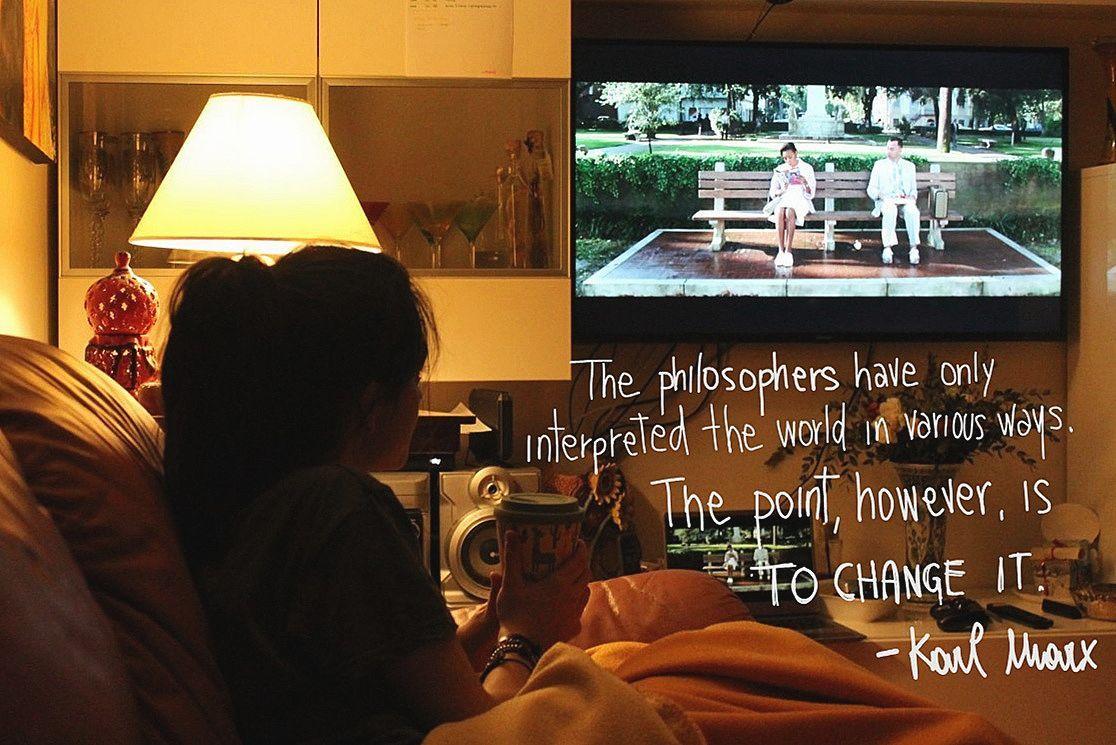 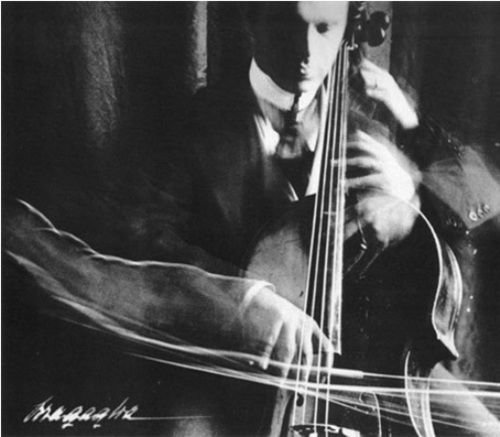 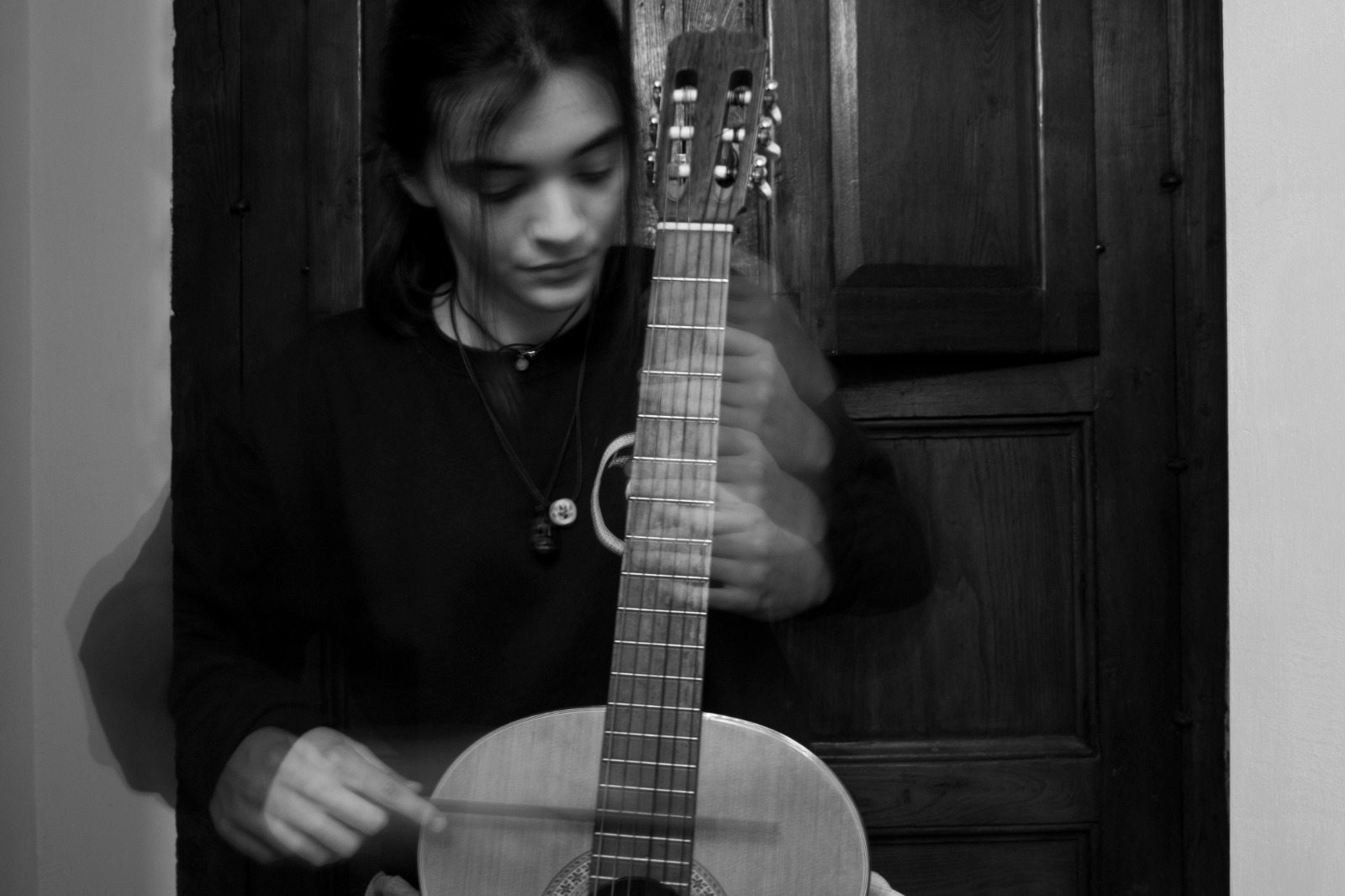 Anton Giulio Bragaglia, ‘Suonatore di violino’ (fotografia futurista)
Altieri Mariantonietta
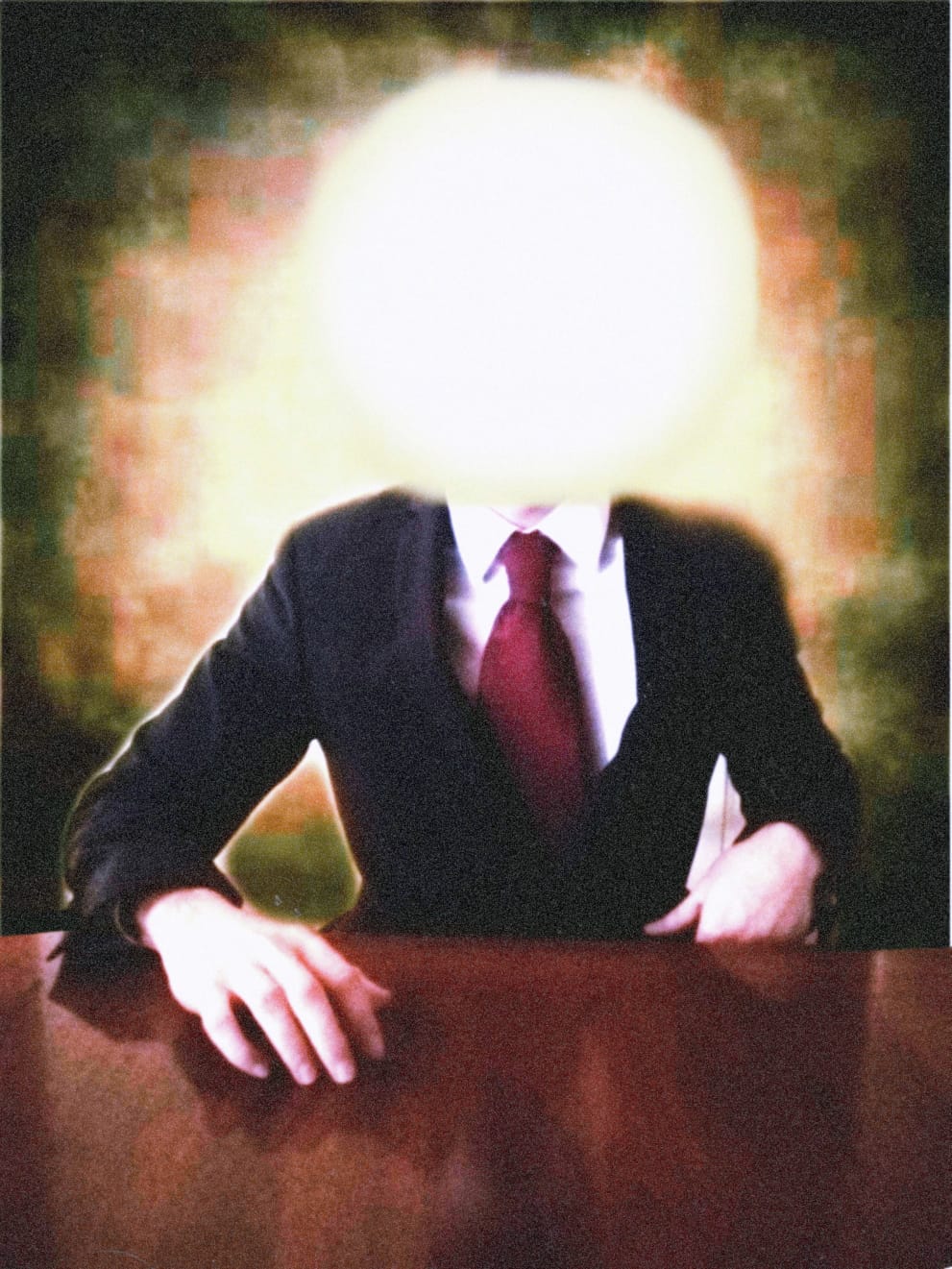 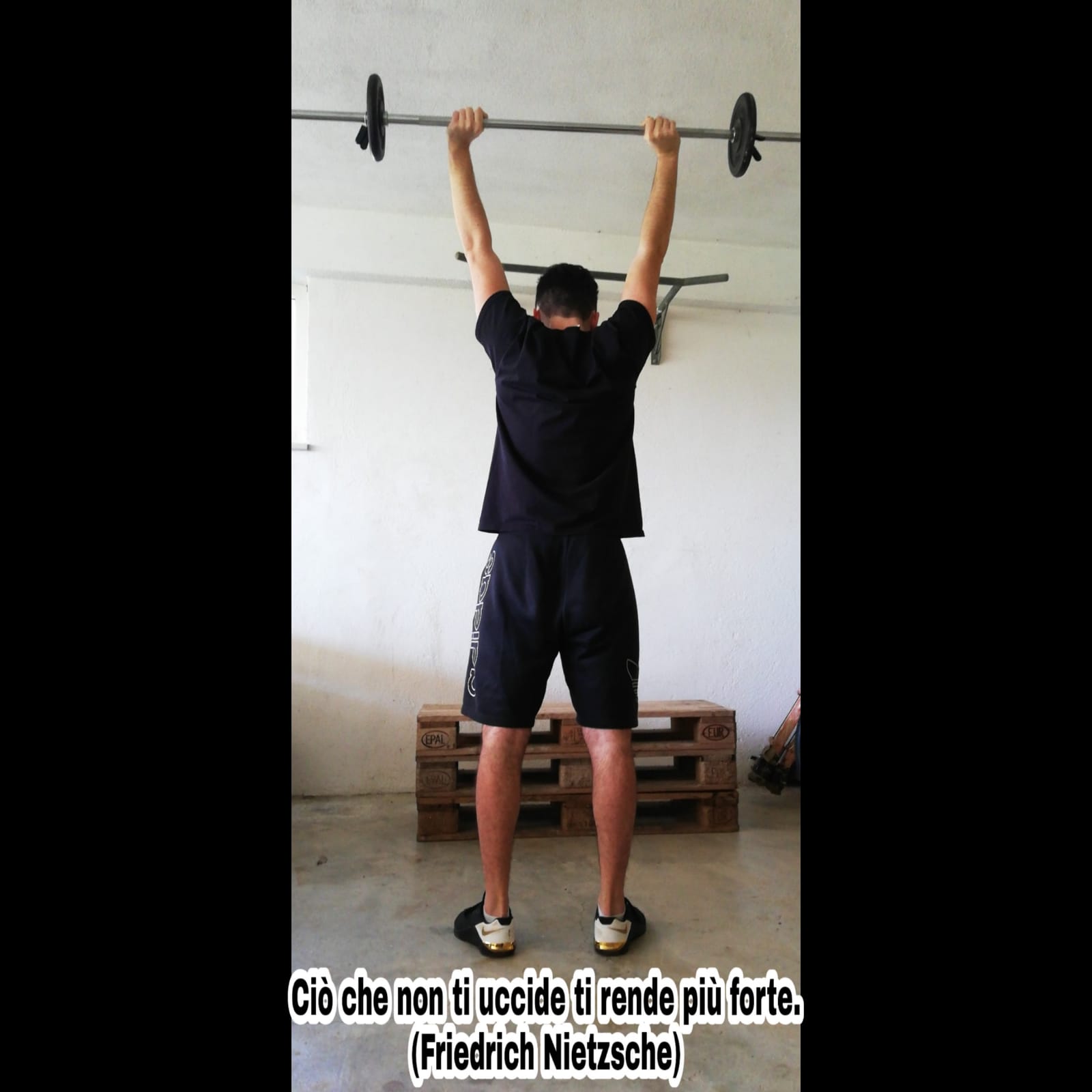 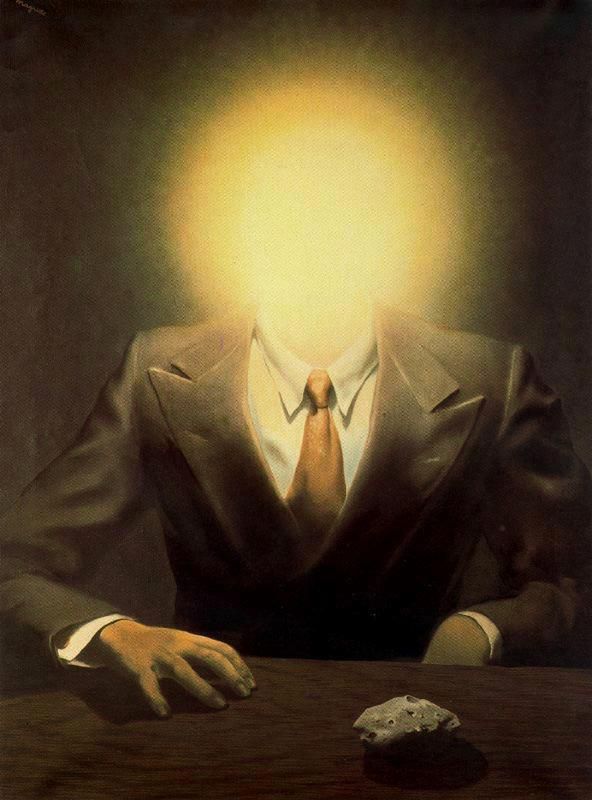 Rene Magritte, ‘Il principio del piacere’                                                                                                                                      Boccia Luigi
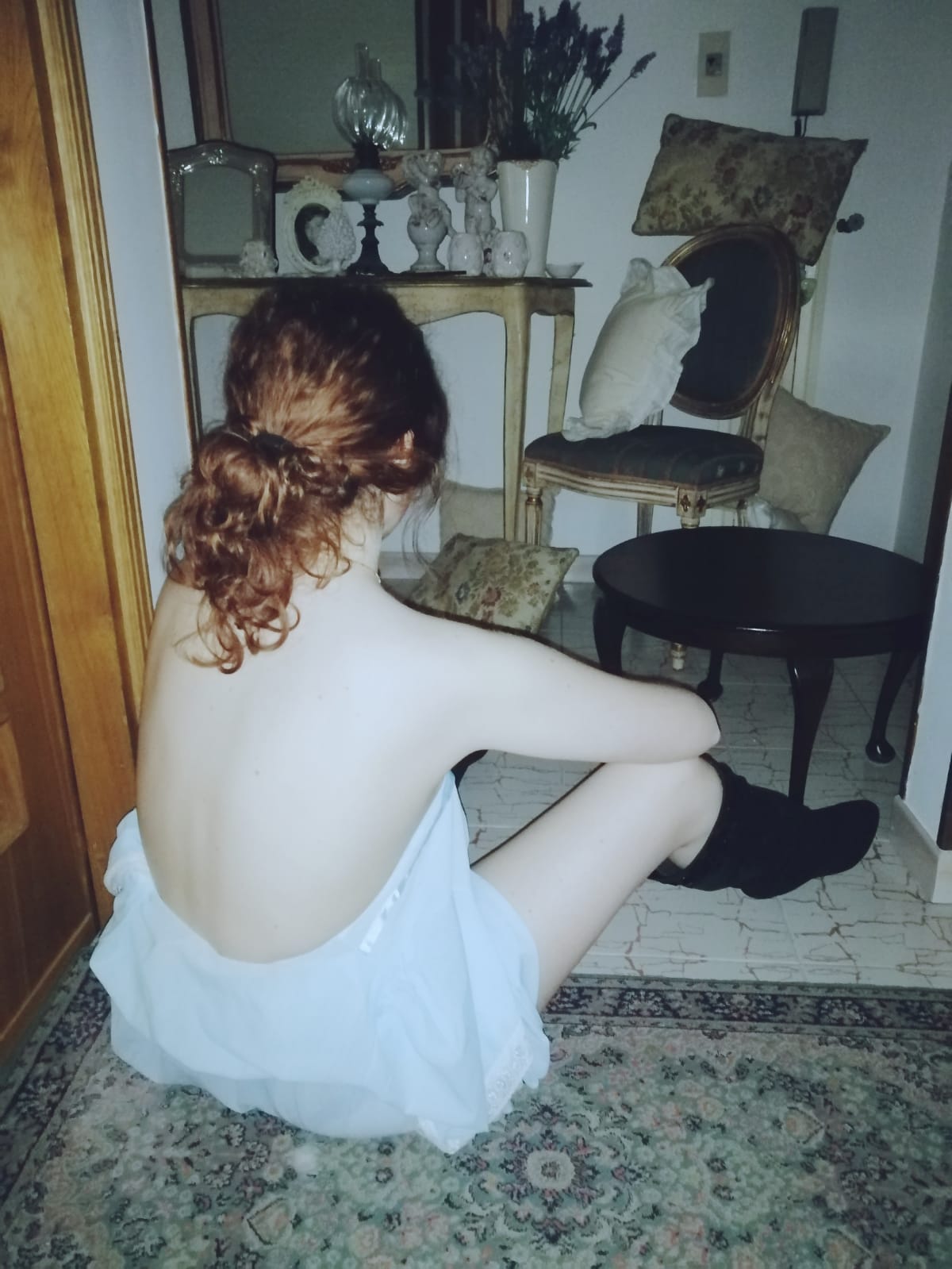 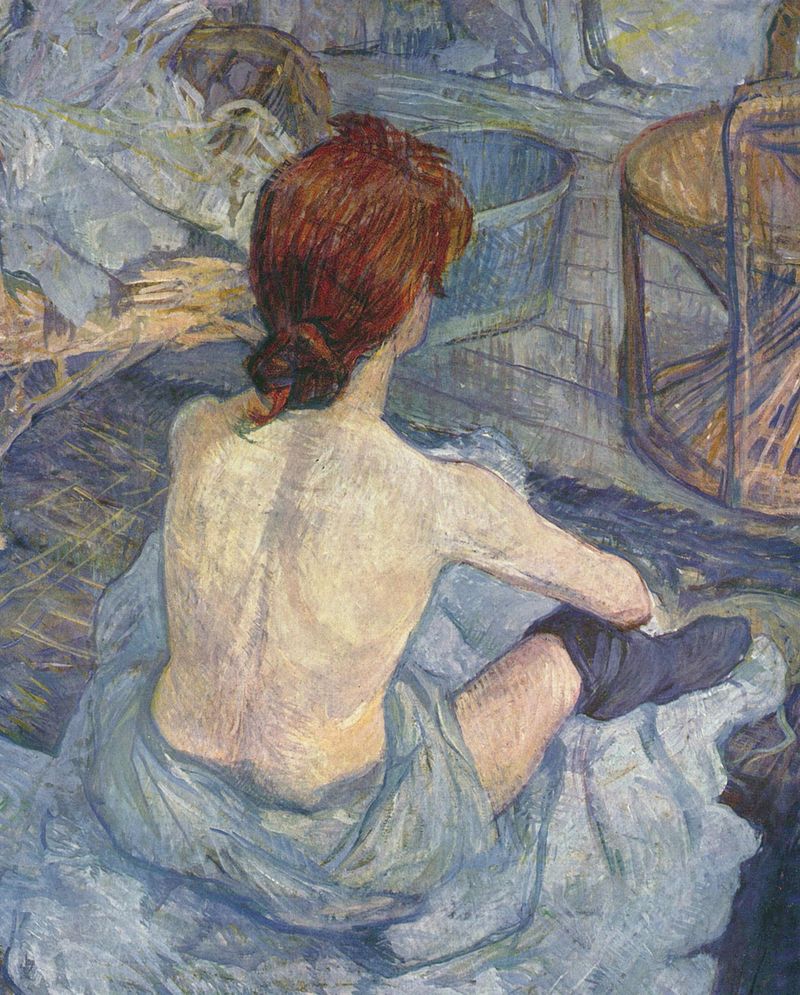 Henry de Toulouse-Lautrec, ‘La toilette’
Cataldi Alessia
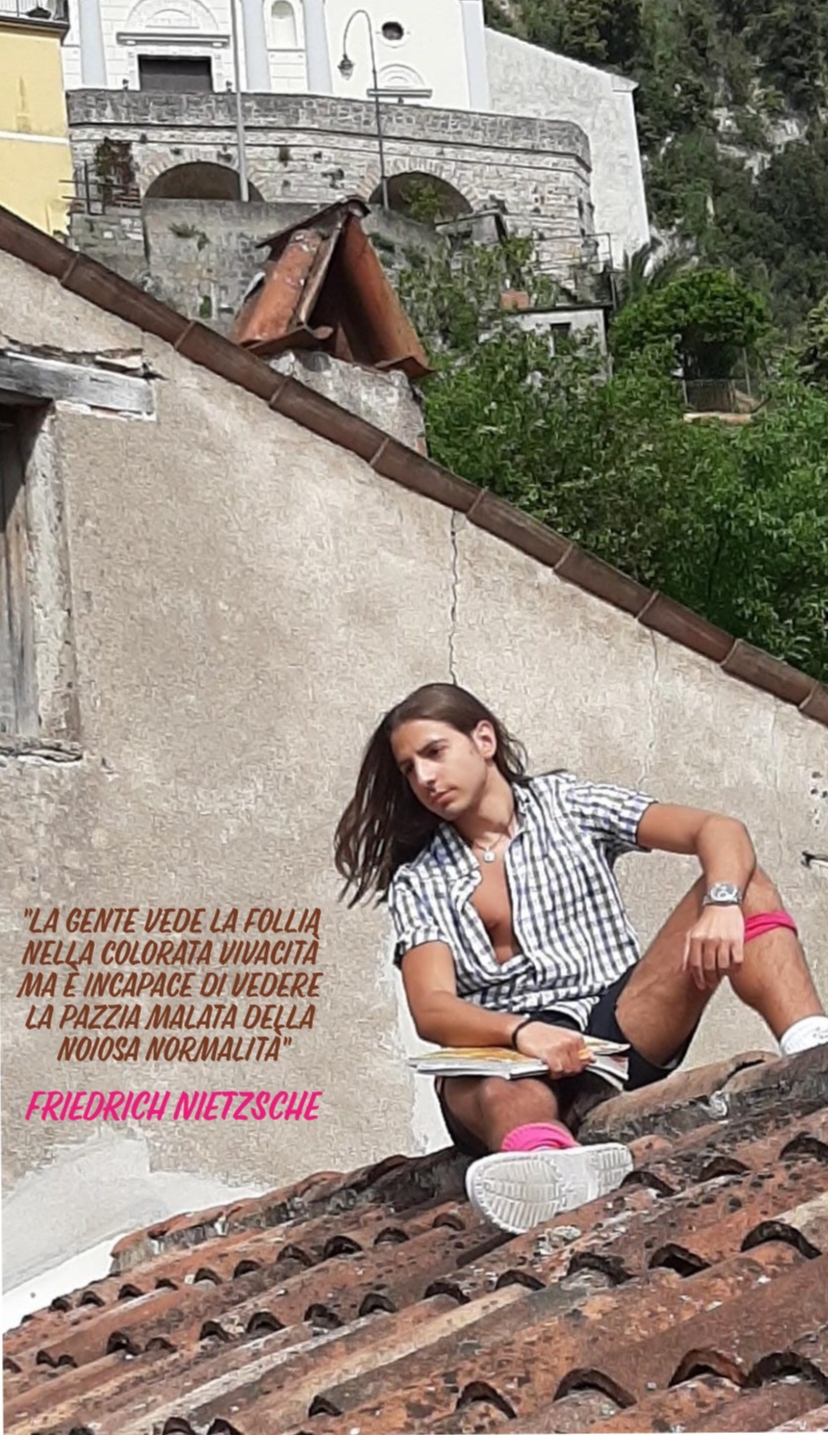 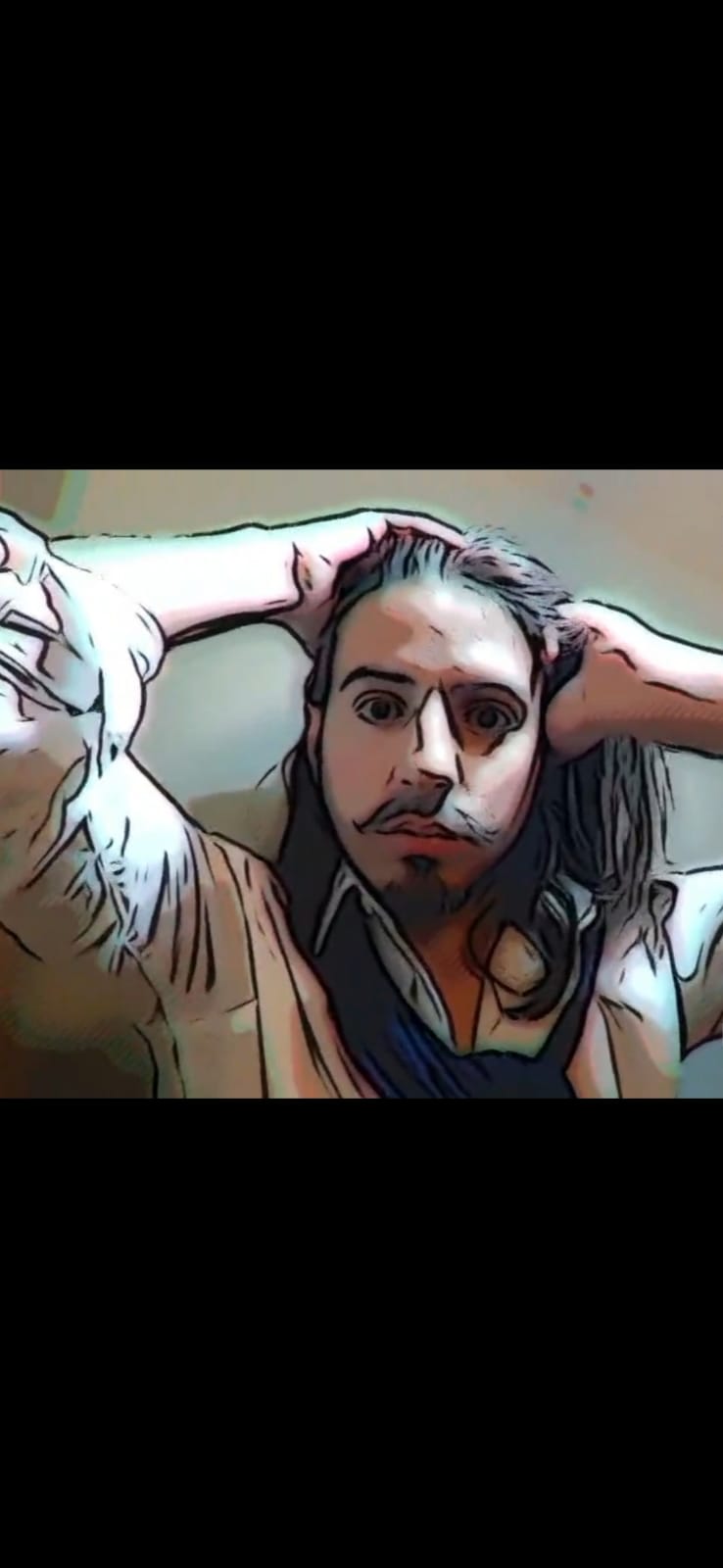 Gustave Coubert, ‘Il disperato’ (Autoritratto)
Chiacchio Vincenzo
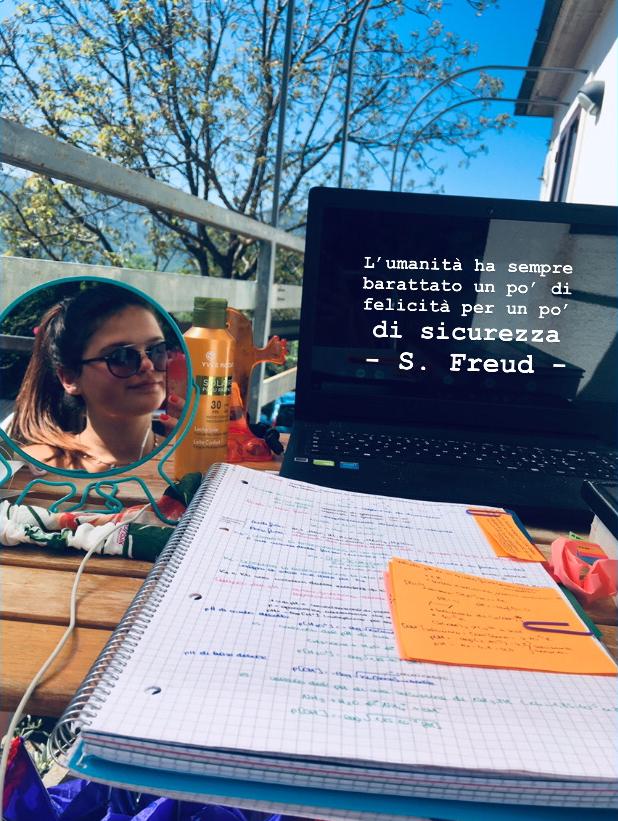 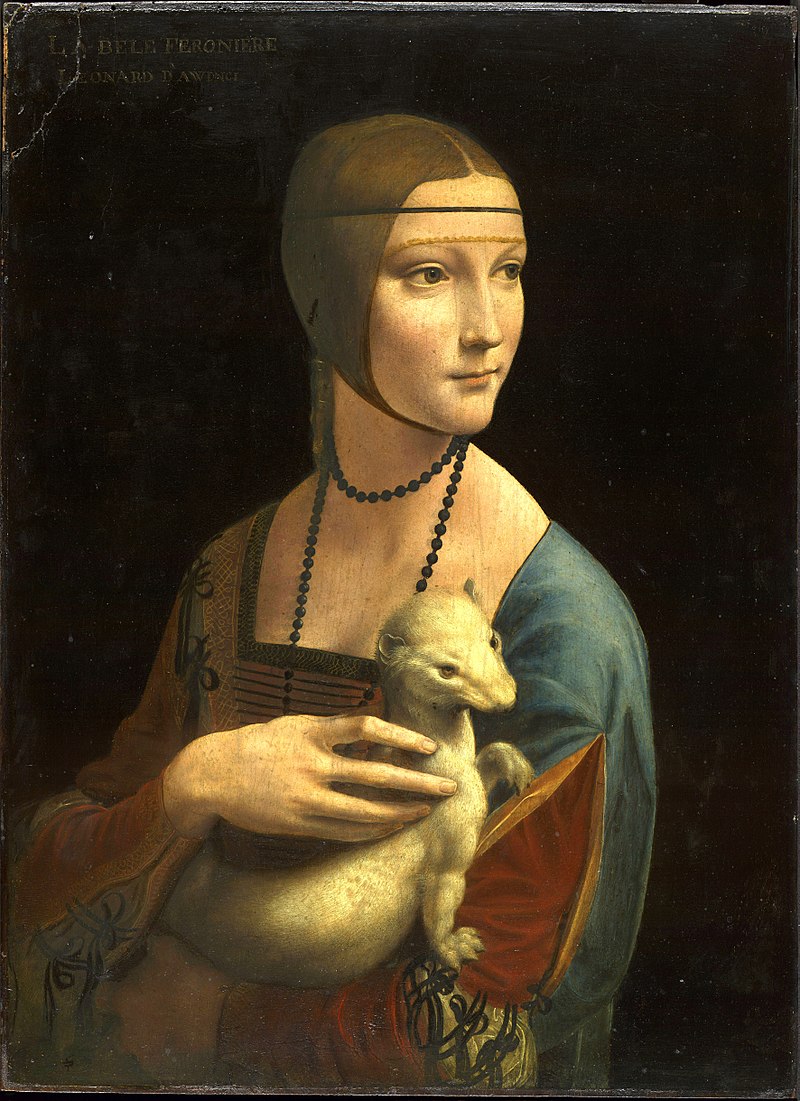 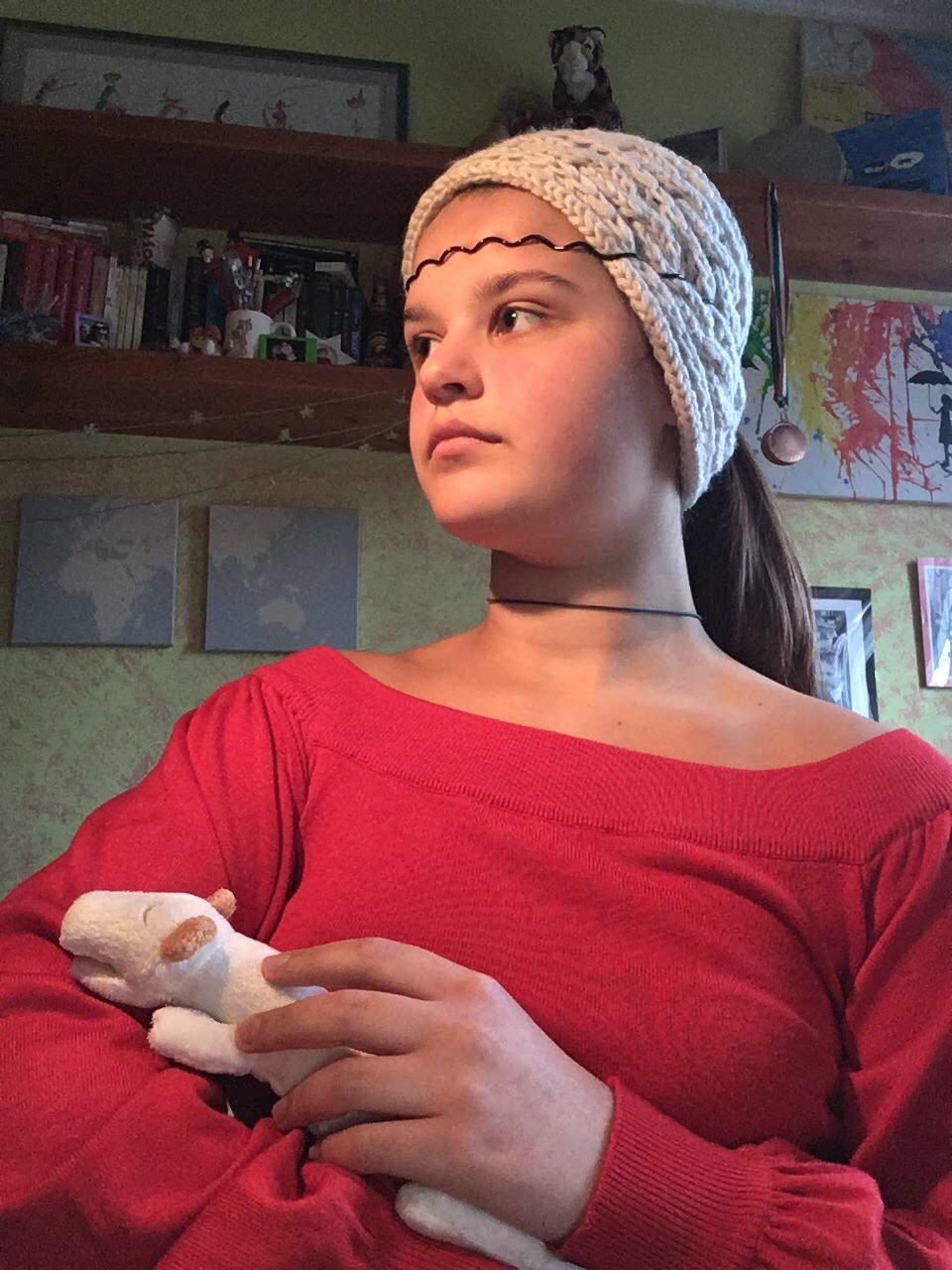 Leonardo da Vinci, ‘La dama con l’ermellino’
Cosentino Stefania
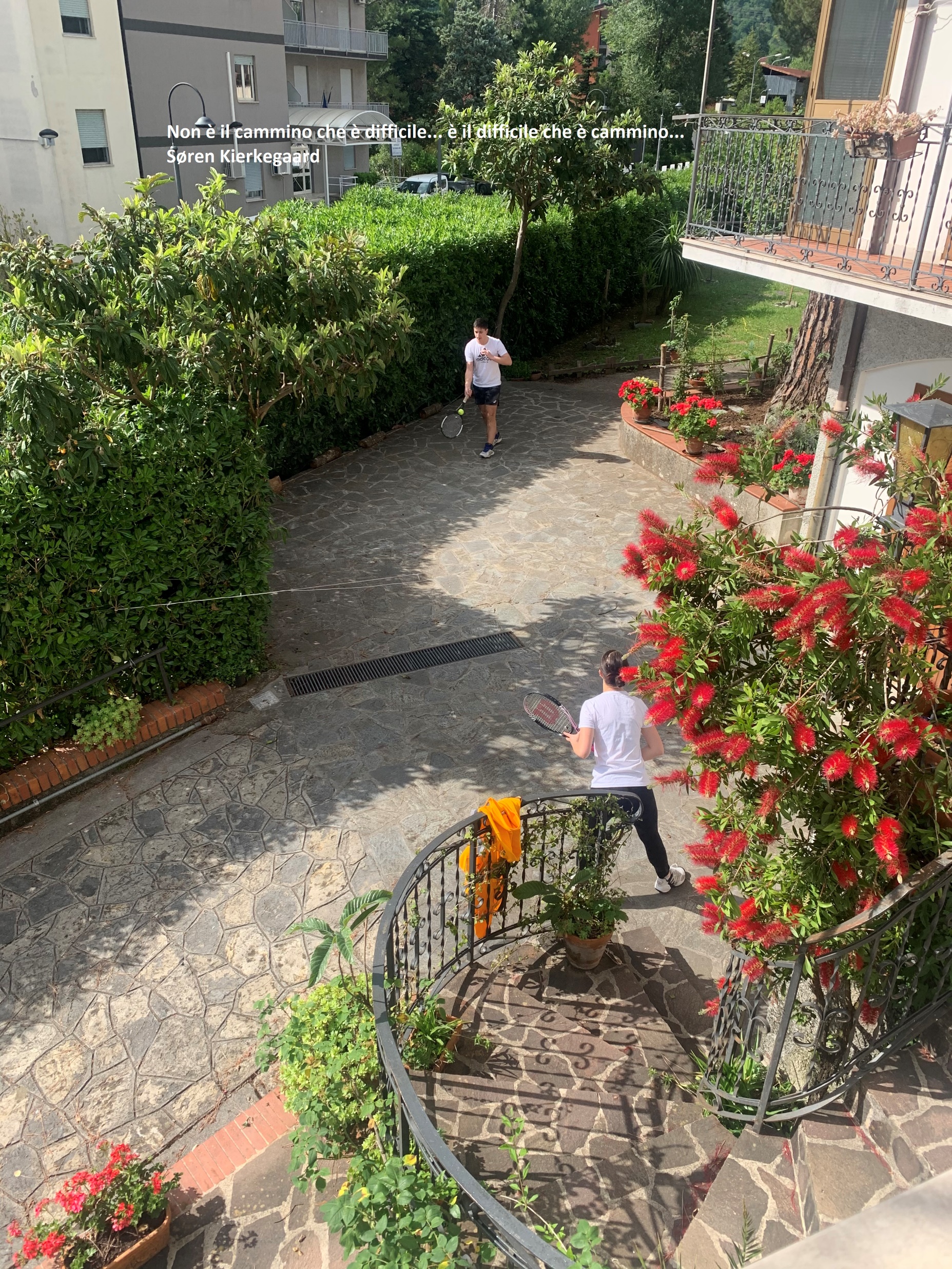 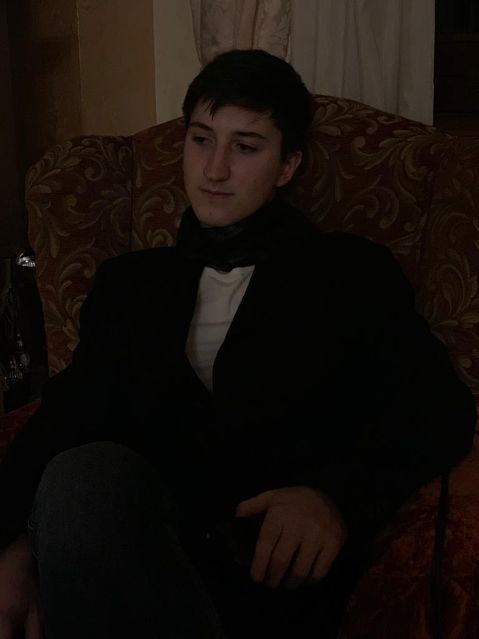 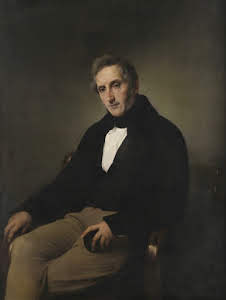 4
Francesco Hayez, ‘Ritratto di Alessandro Manzoni’
Costantino Guido
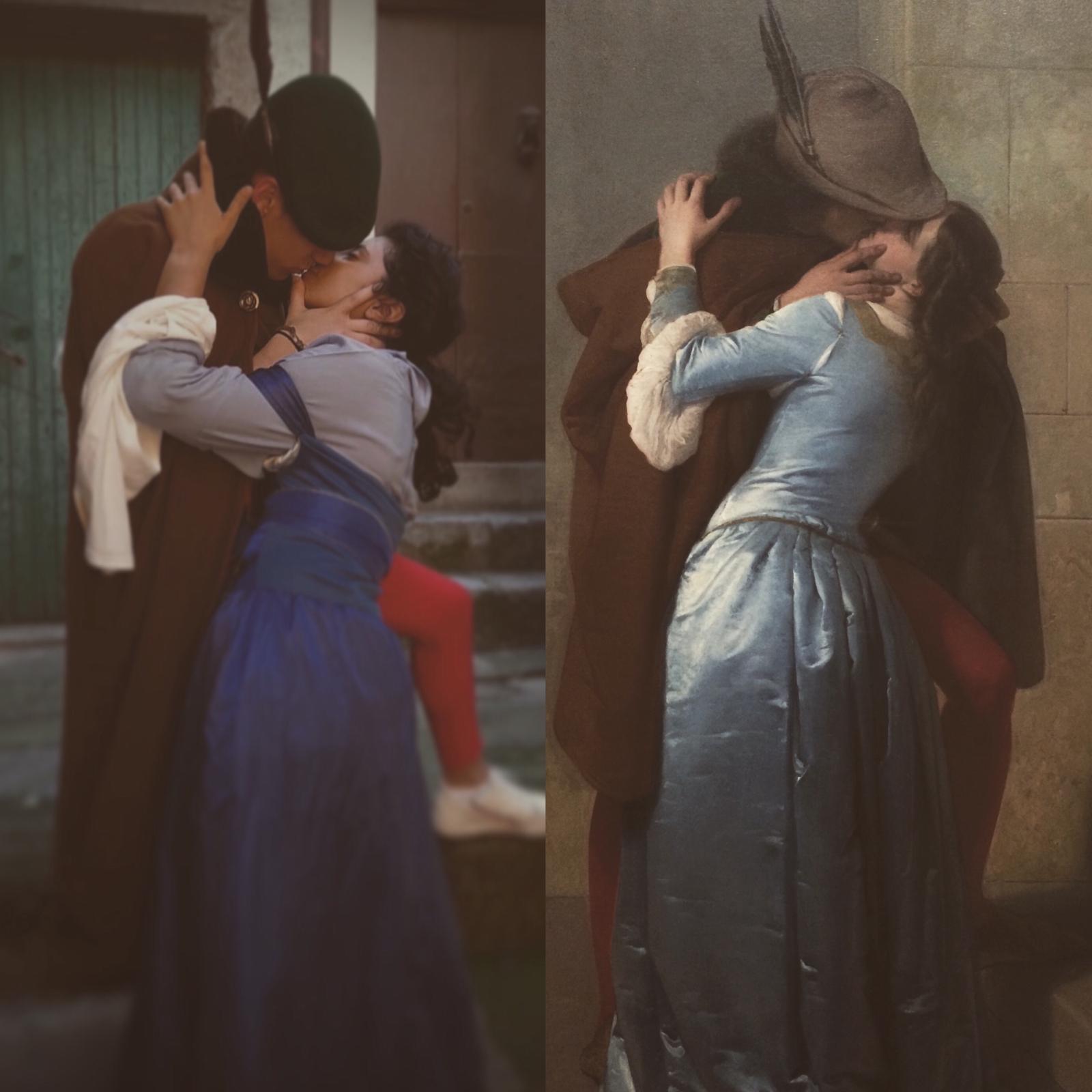 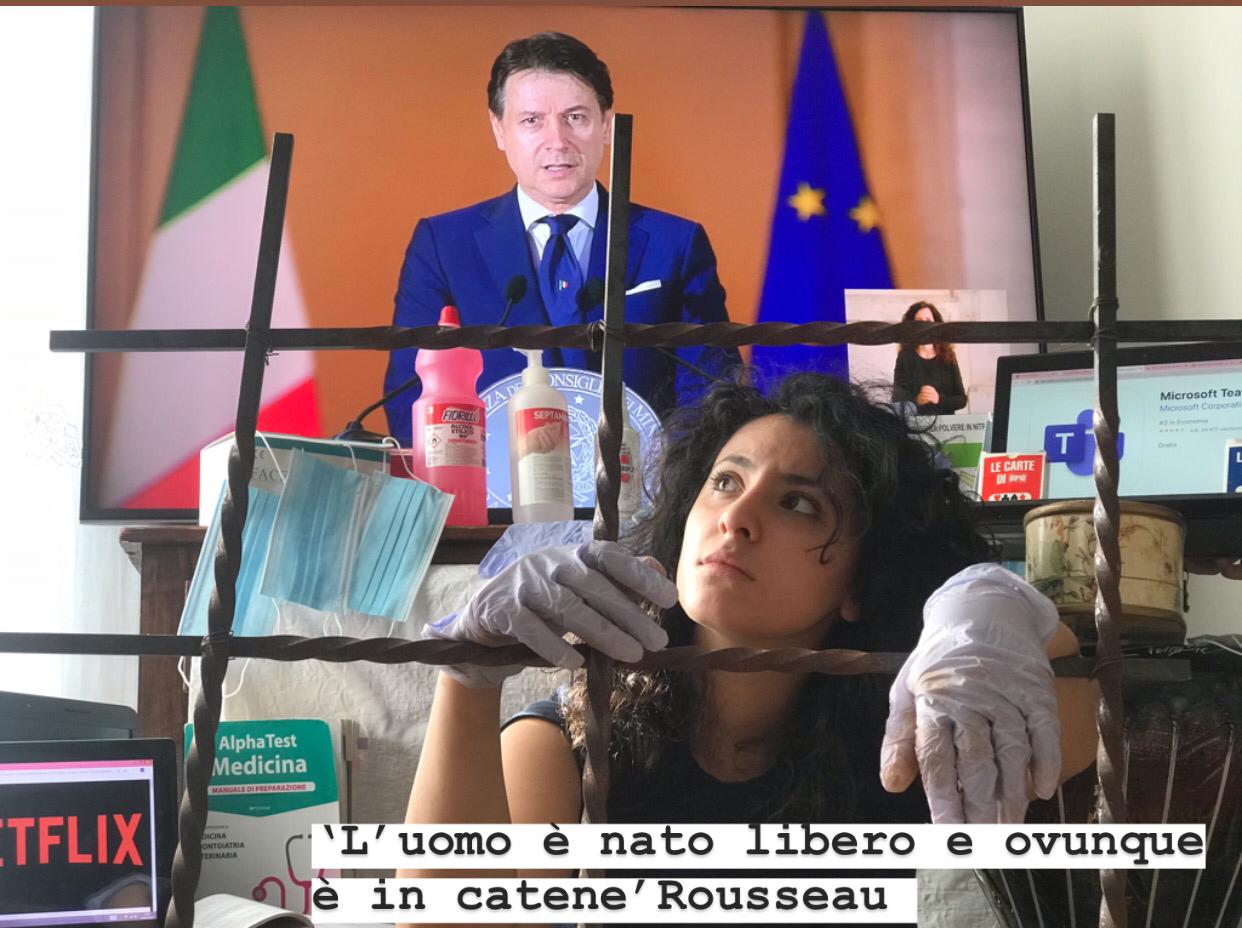 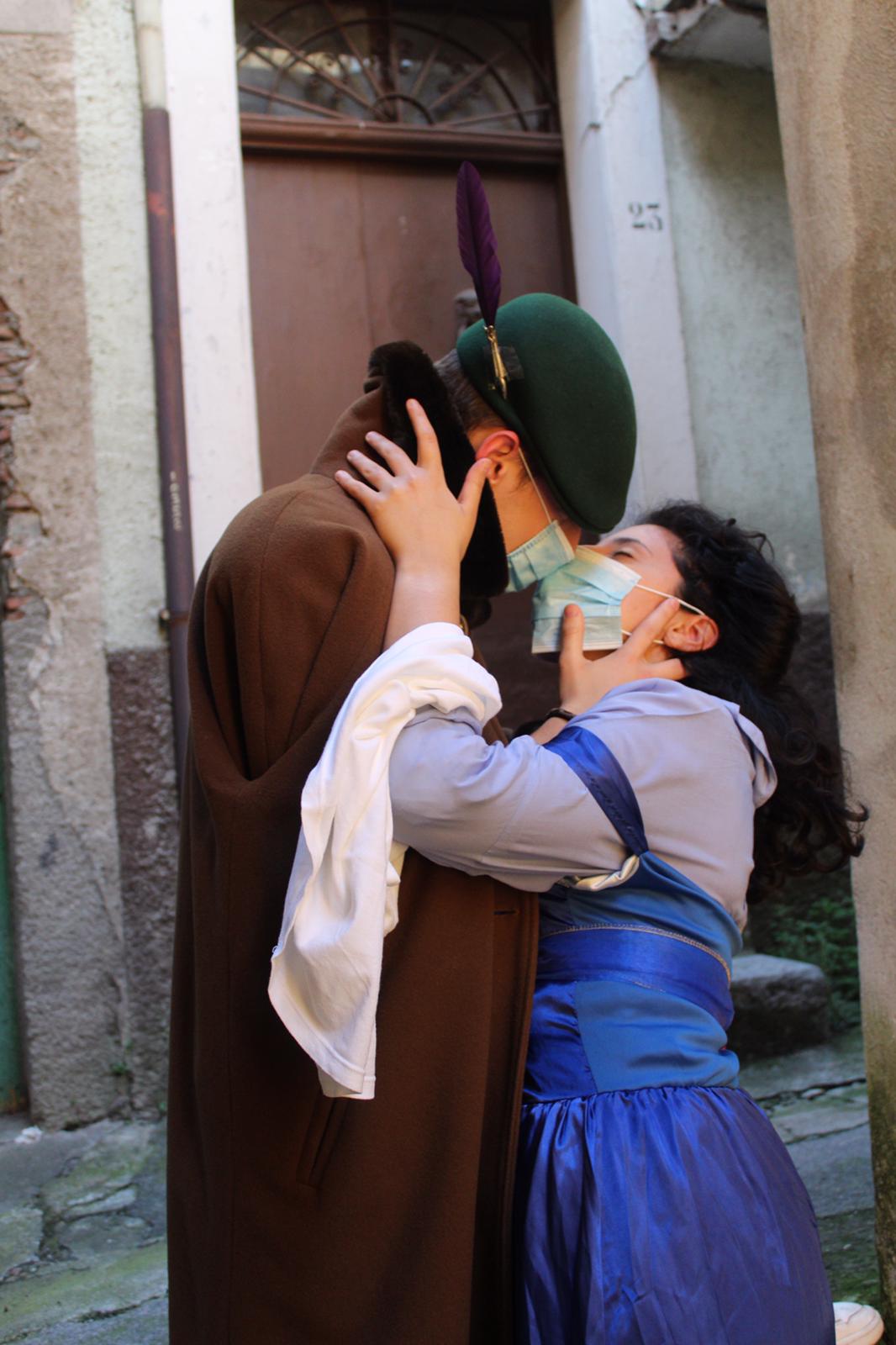 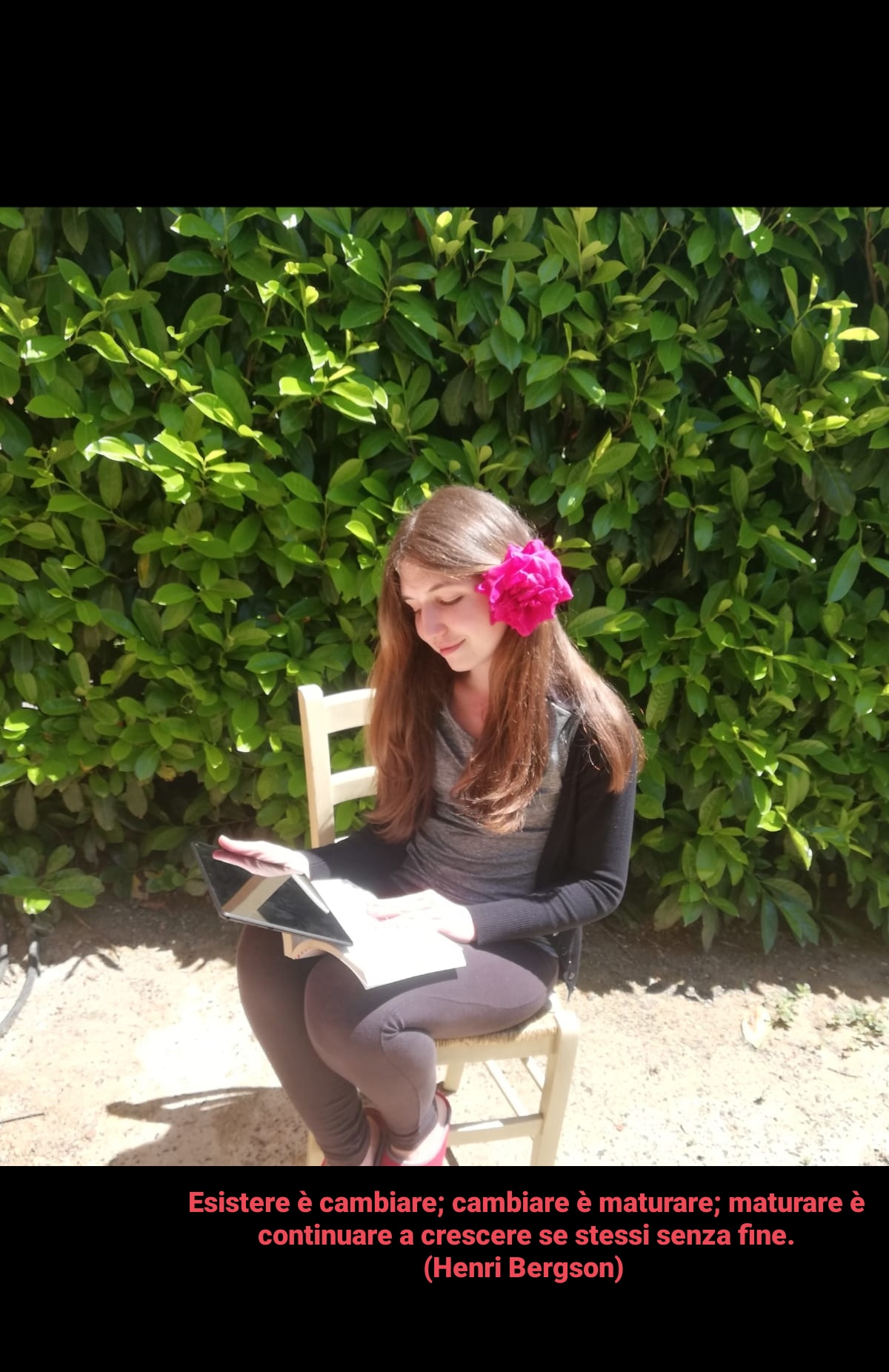 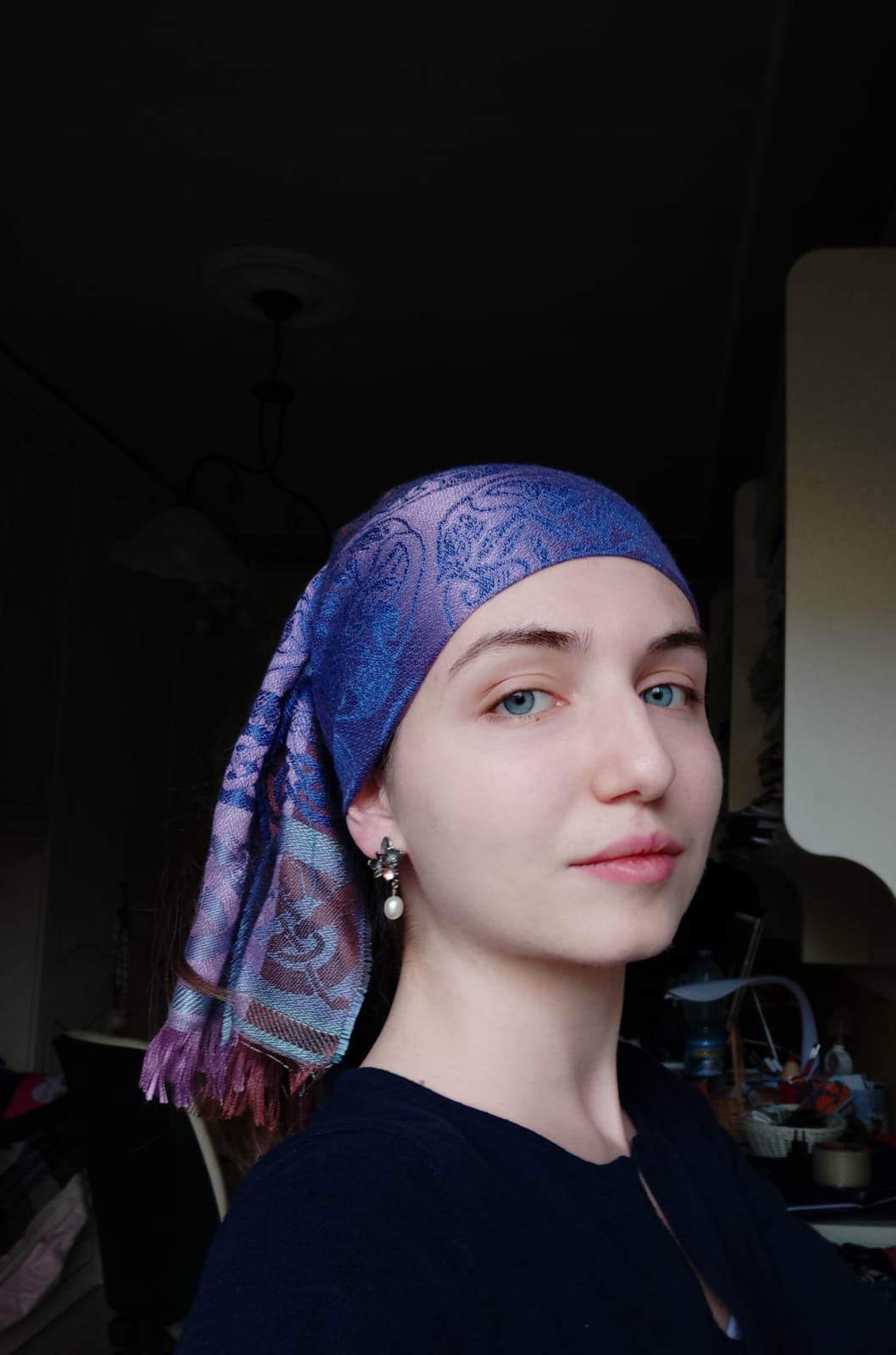 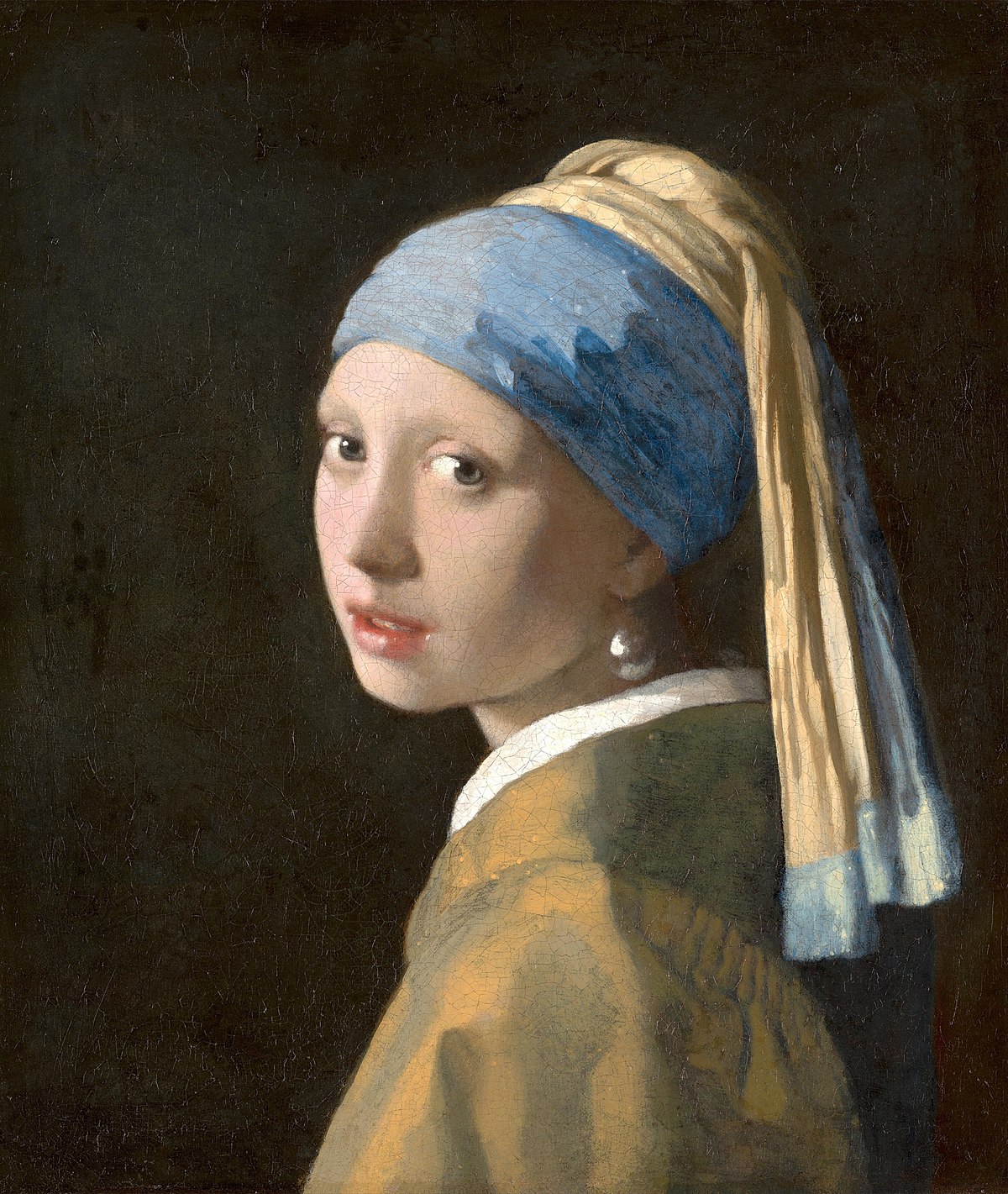 Jan Vermeer, ‘La ragazza con l’orecchino di perla’
De Bellis Sofia
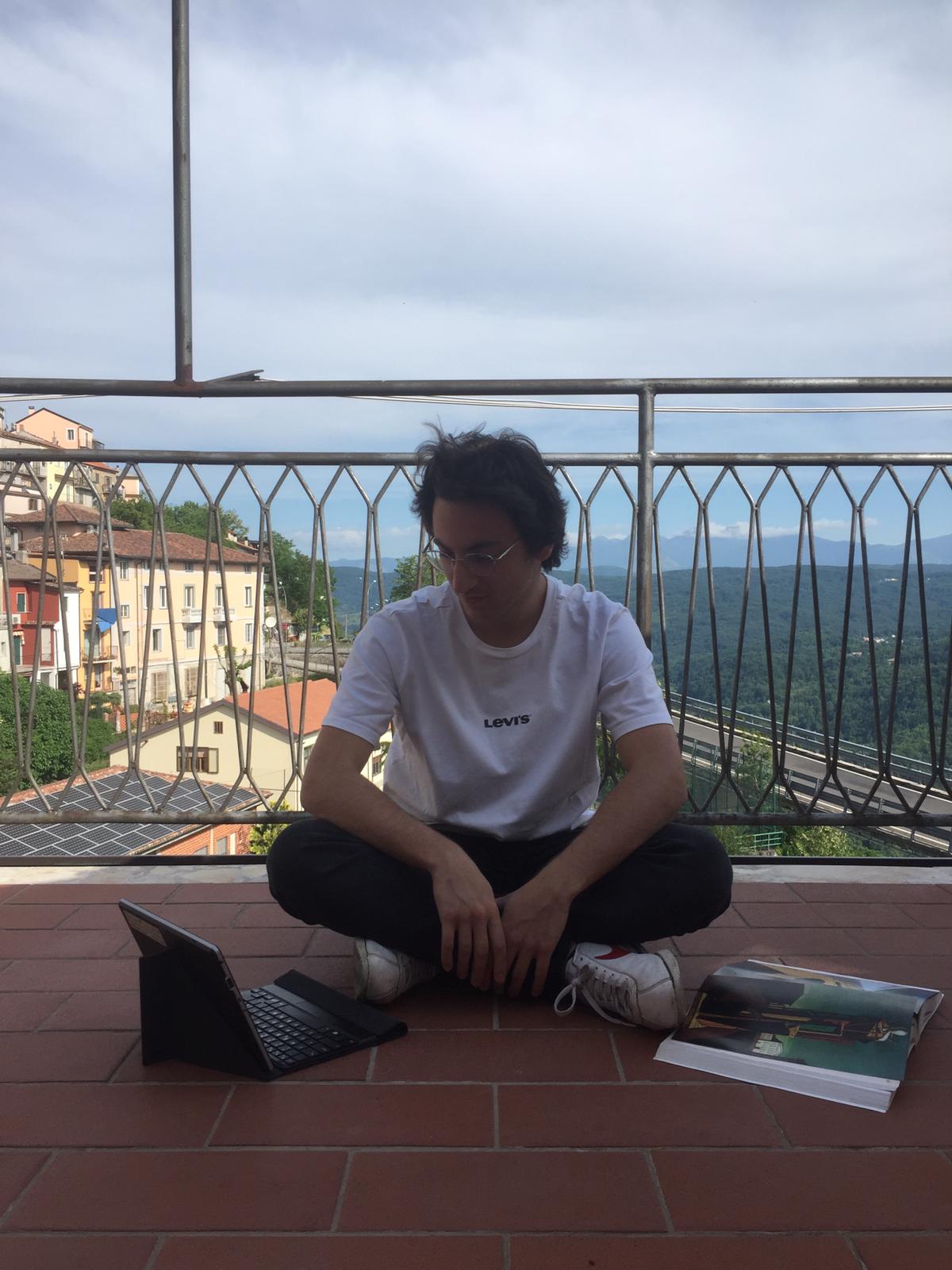 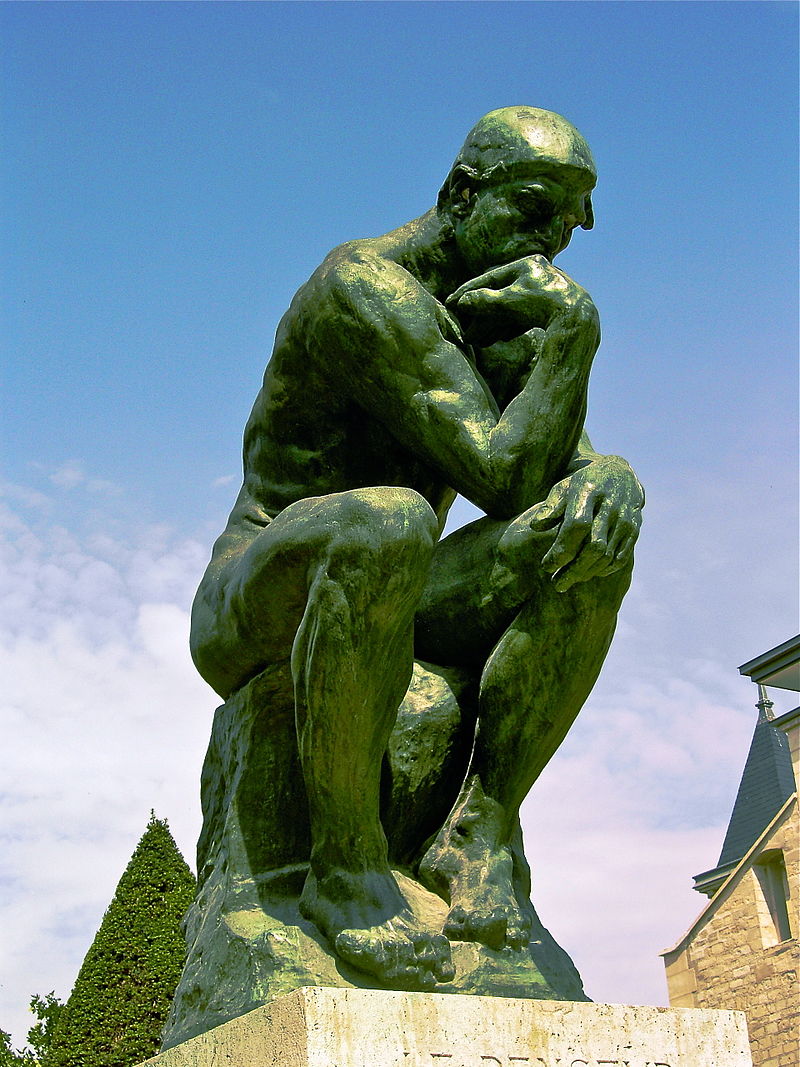 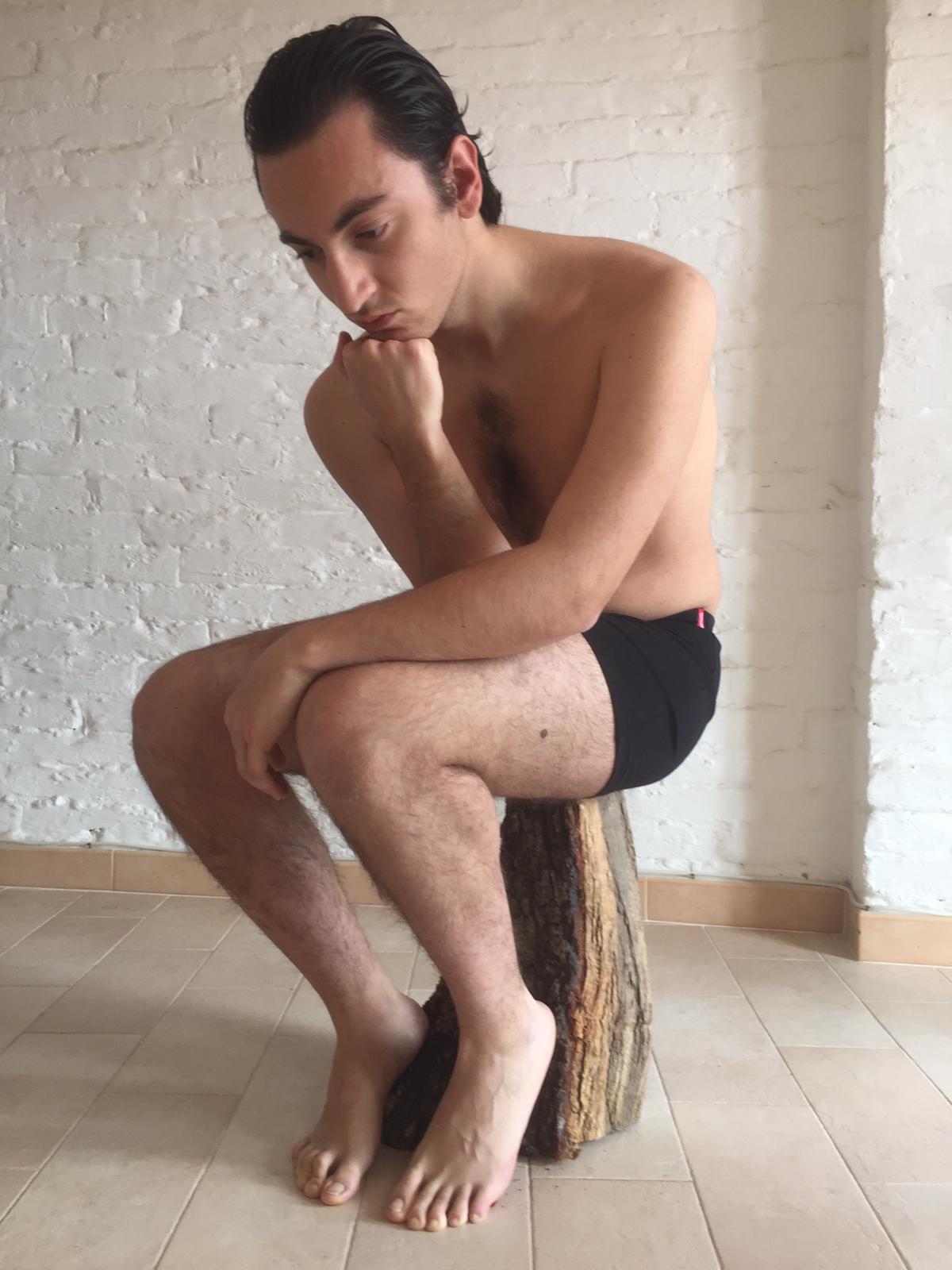 “Fuori di noi, esteriorità reciproca senza successione, dentro, successione senza esteriorità reciproca” – H. Bergson
Auguste Rodin, ‘Il pensatore’
De Stefano Alfredo
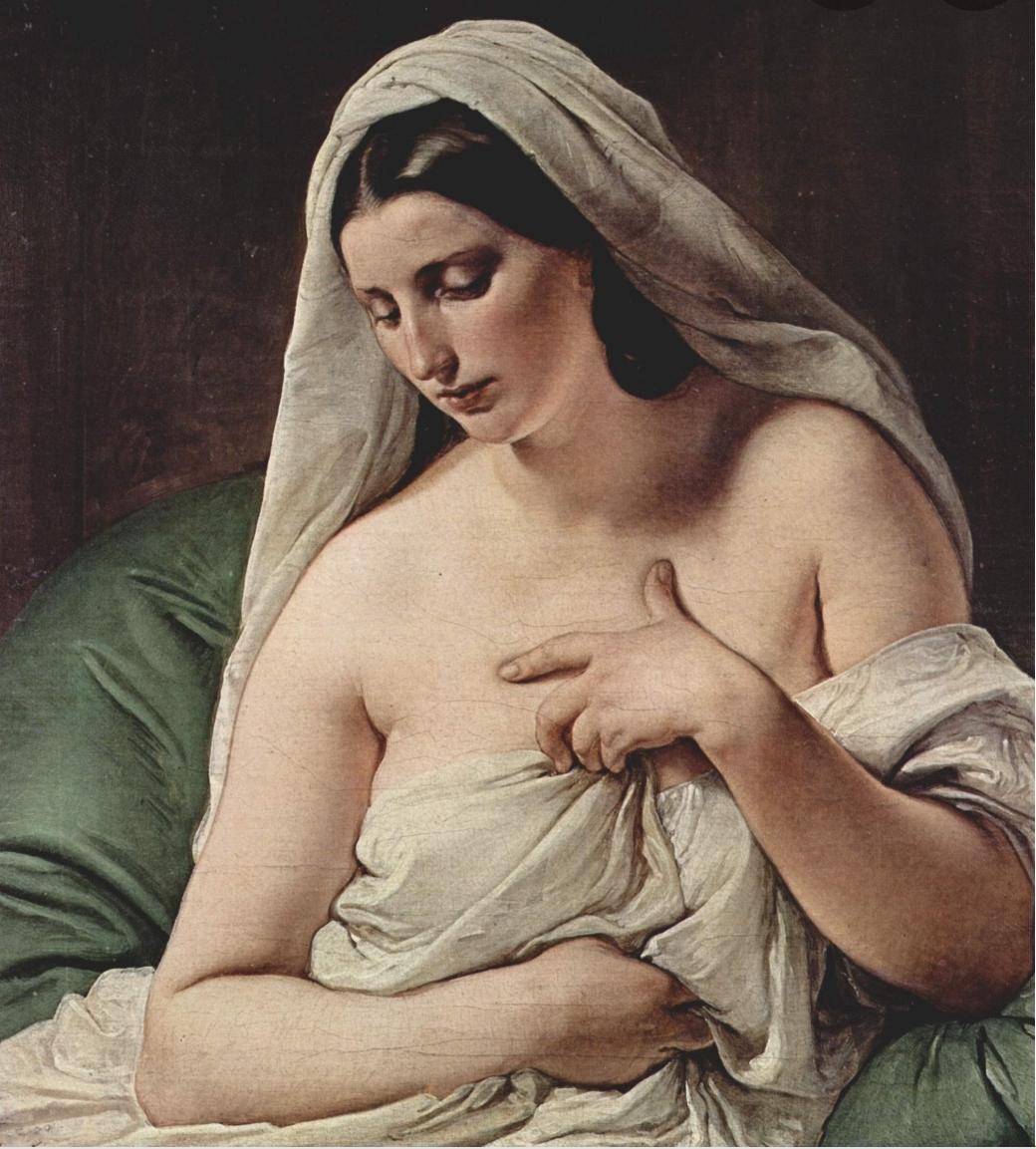 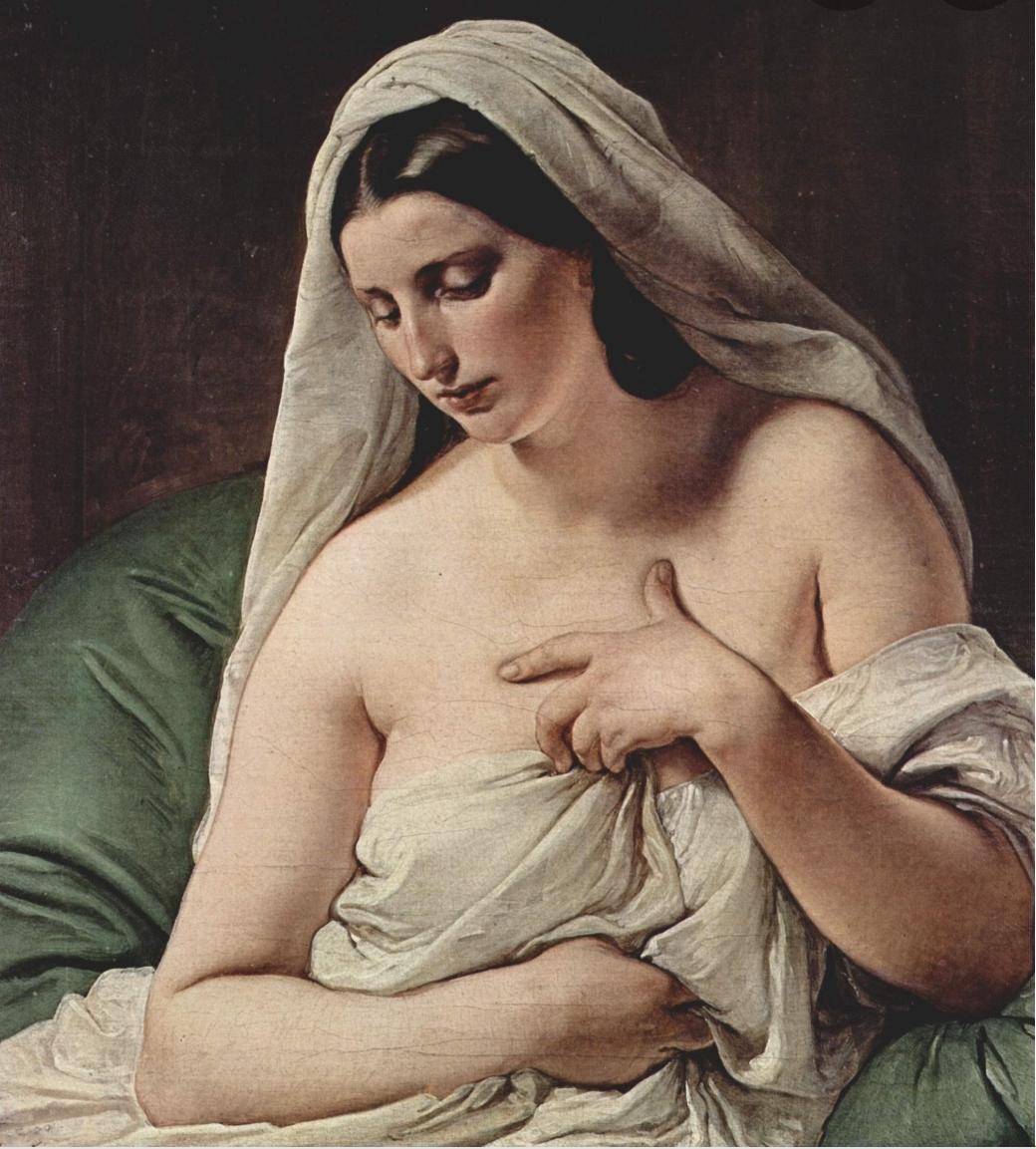 Francesco Hayez, ‘Odalisca’
Fittipaldi Maria Paola
Francesco Hayez, ‘Odalisca’
Fittipaldi Maria Paola
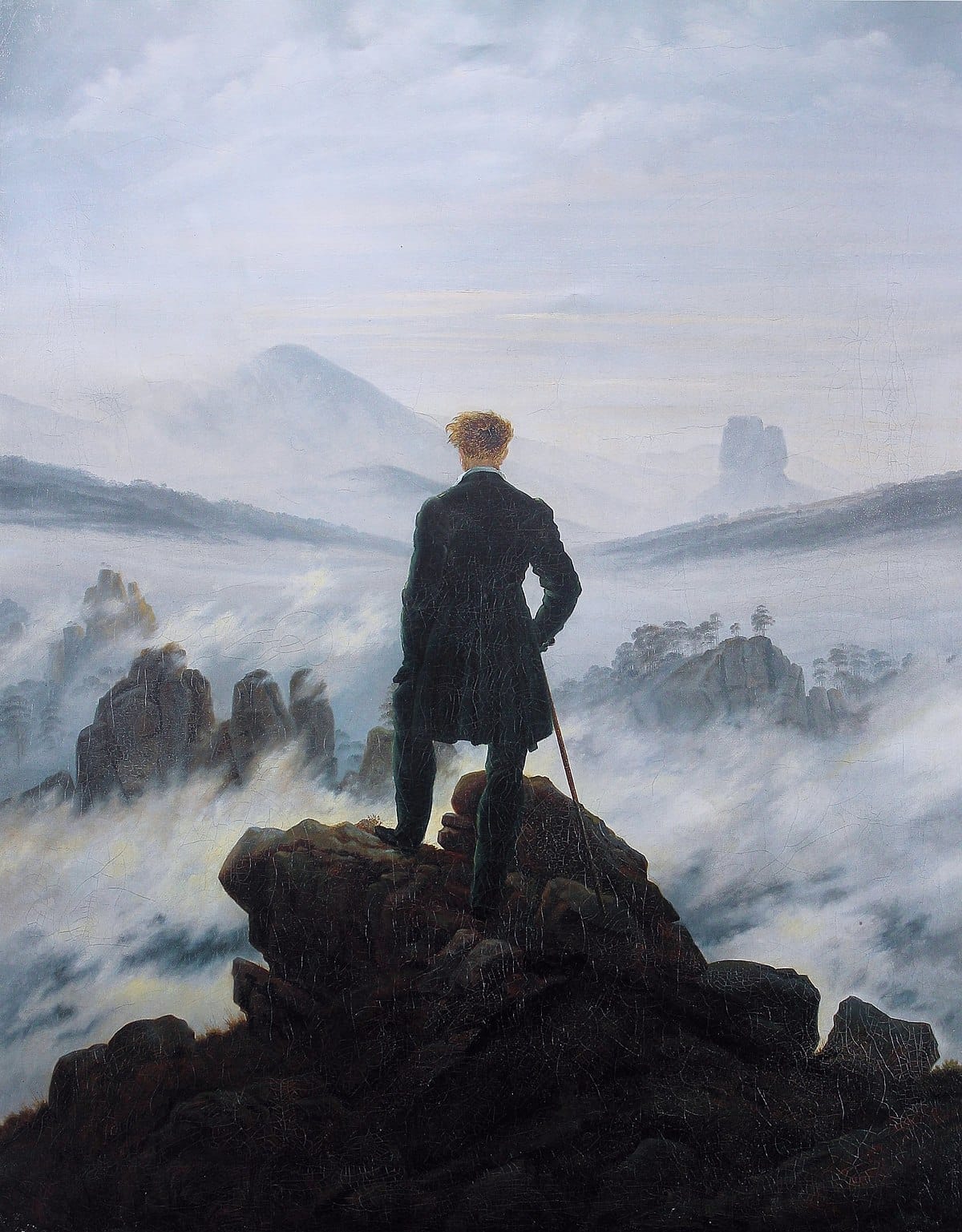 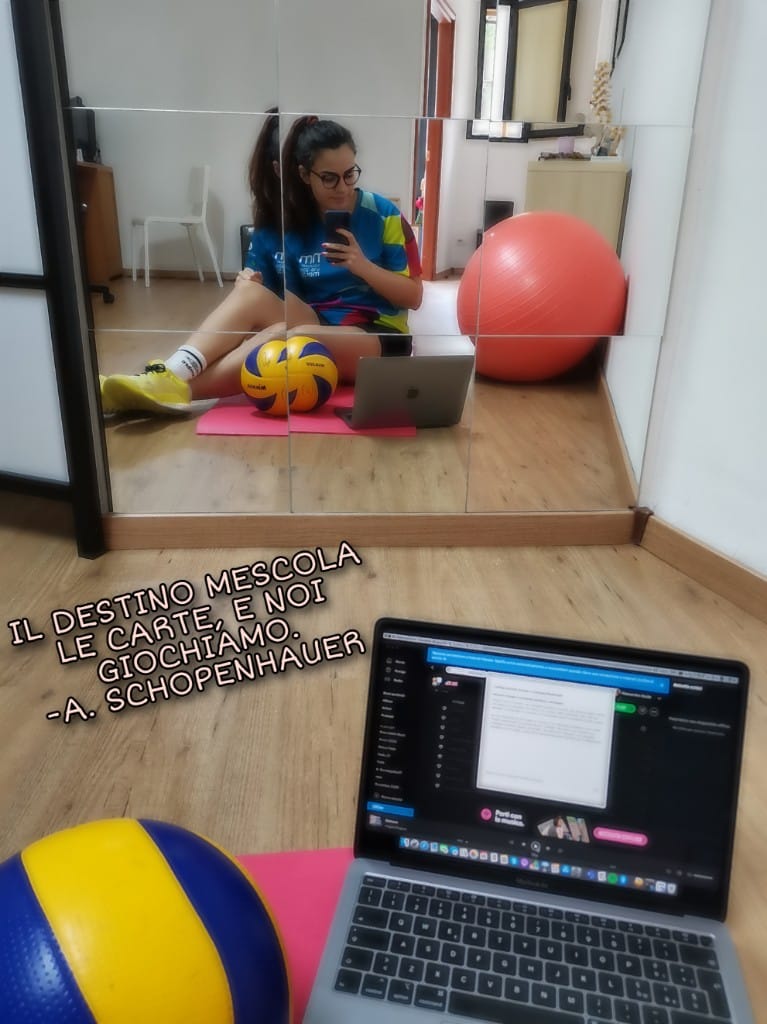 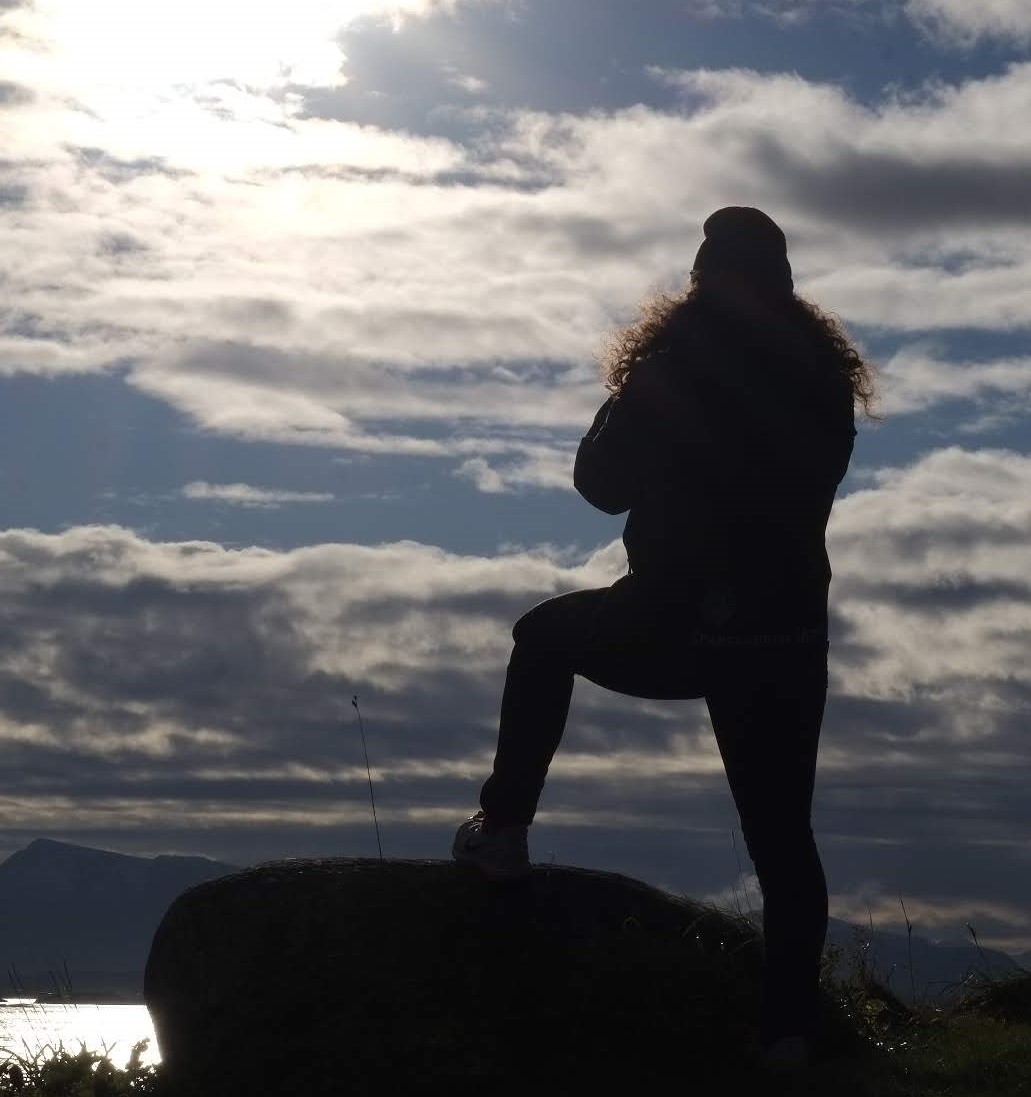 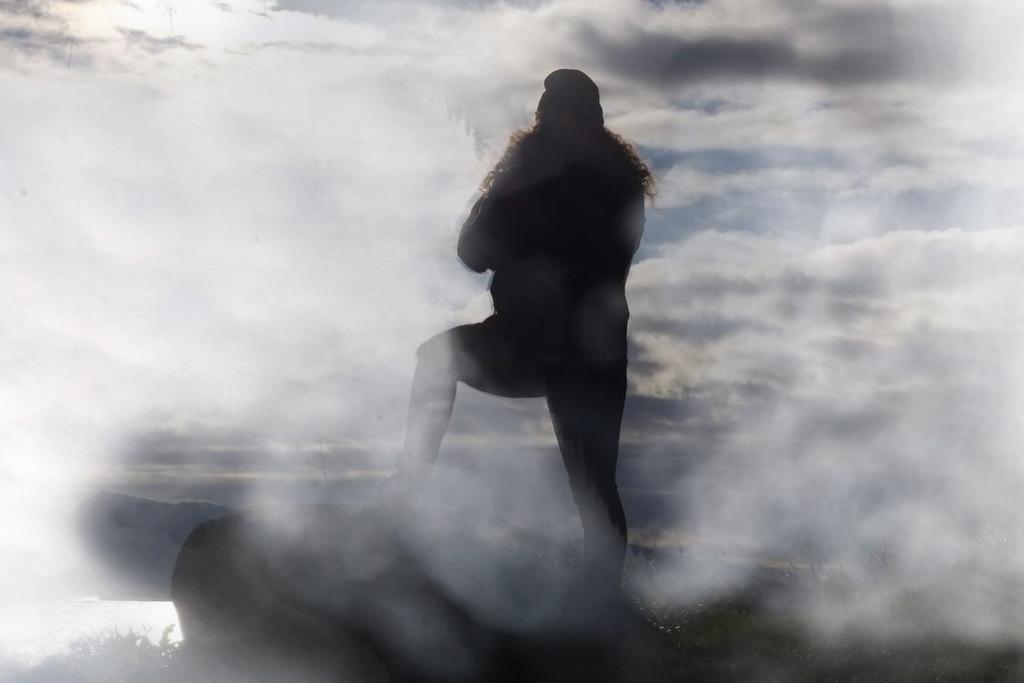 Caspar David Friedrich, ‘Viandante davanti al mare di nebbia’
  Guida Alessandra
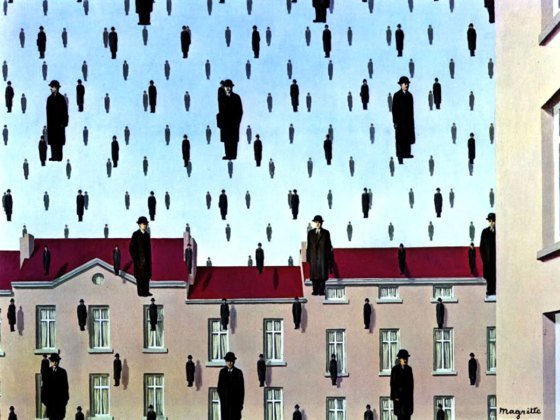 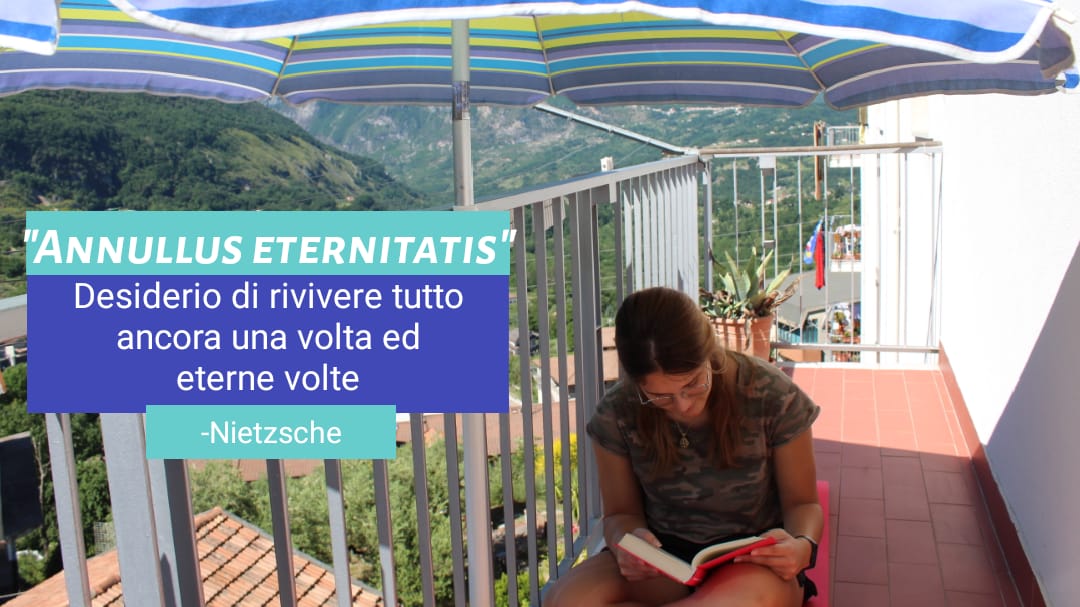 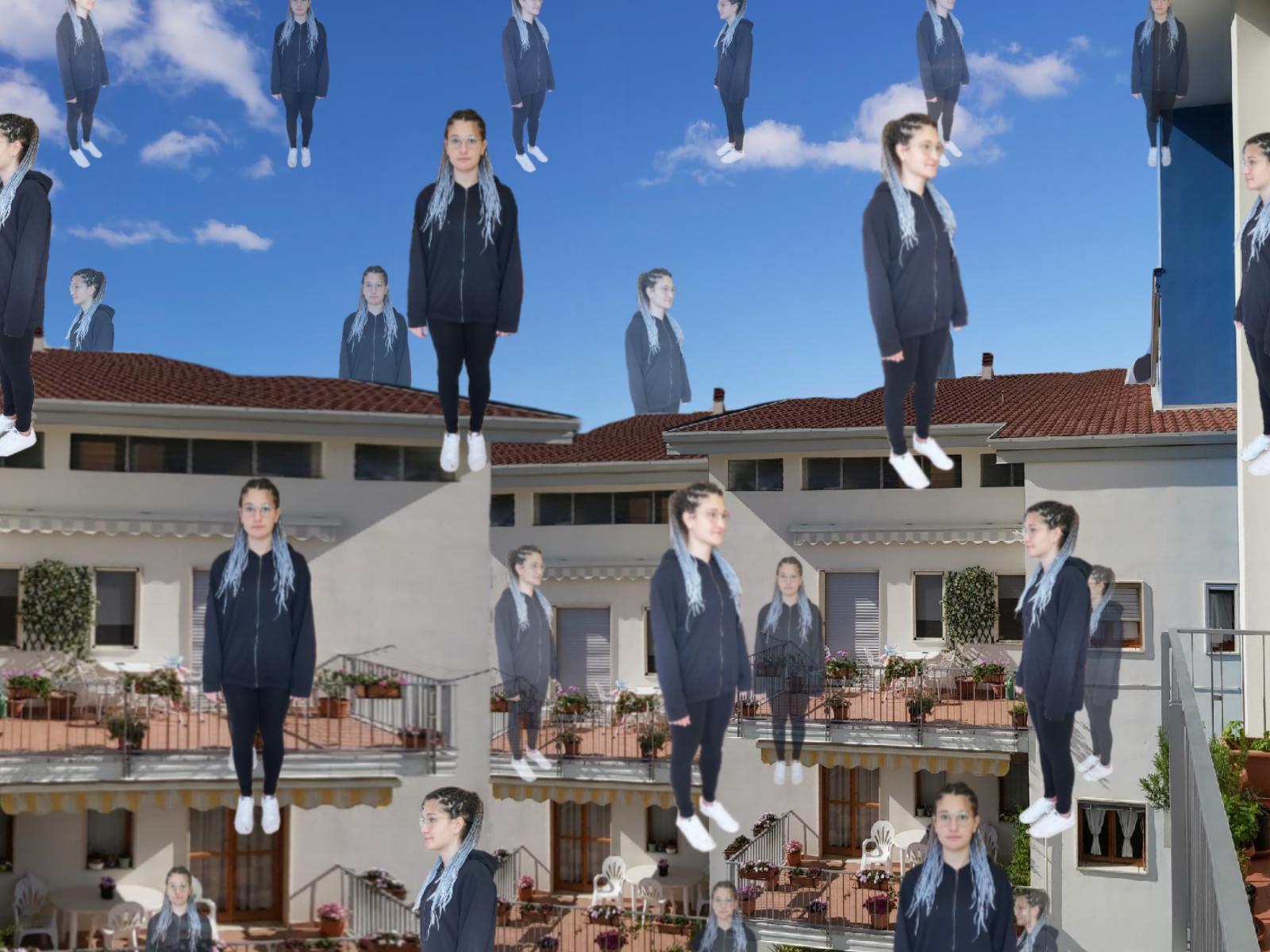 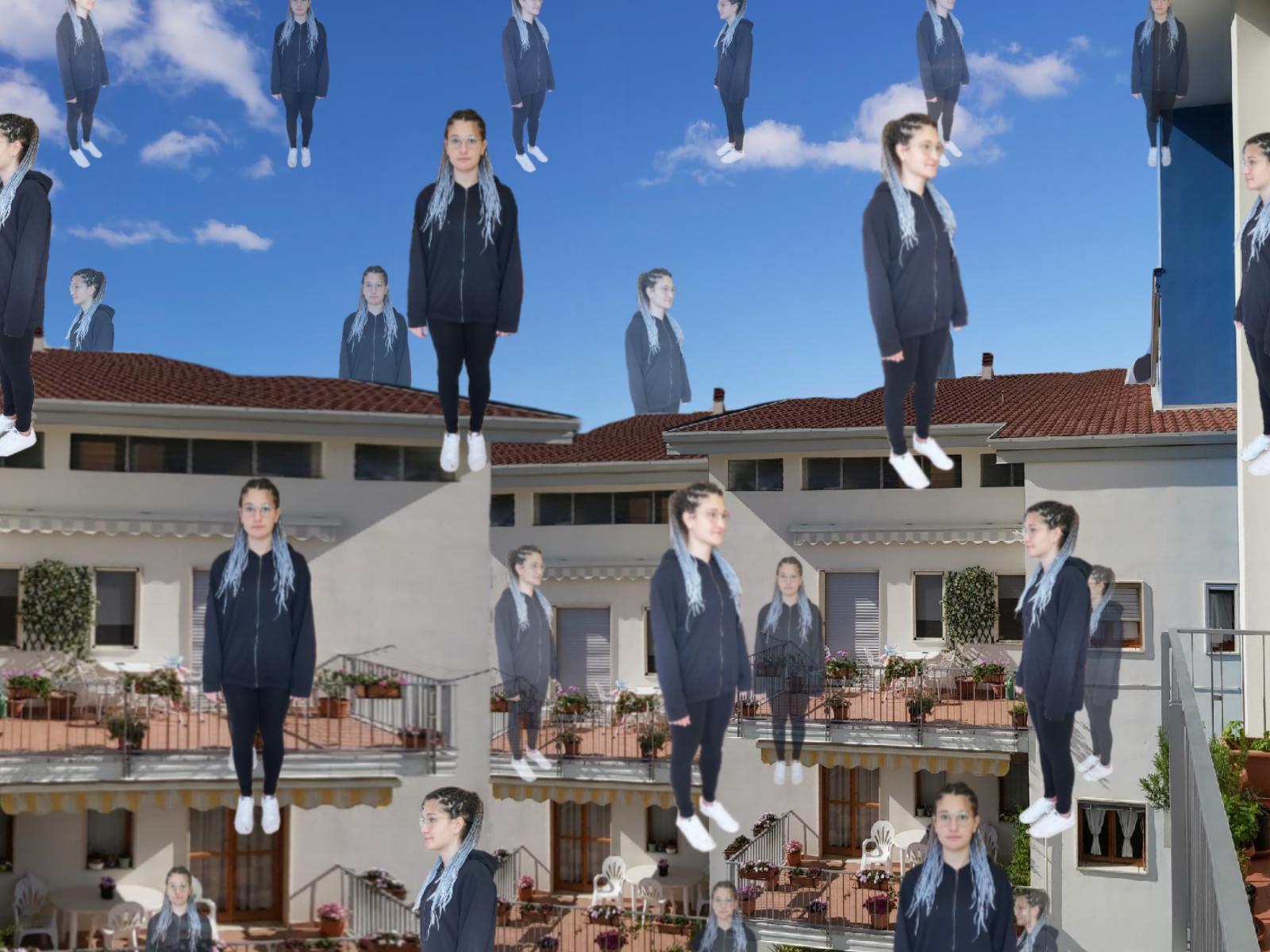 René Magritte, ‘Golconda’
Ielpo Roberta
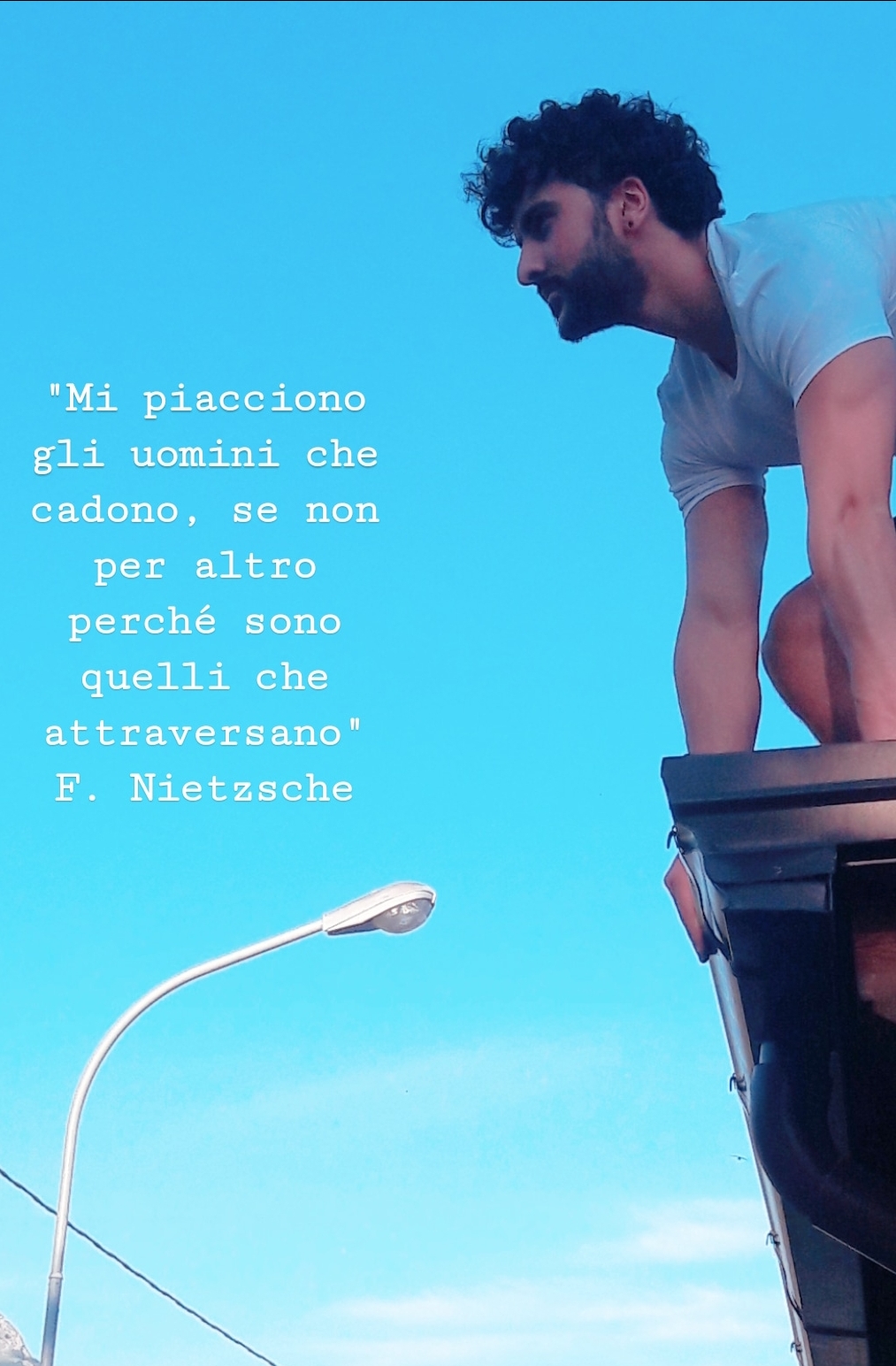 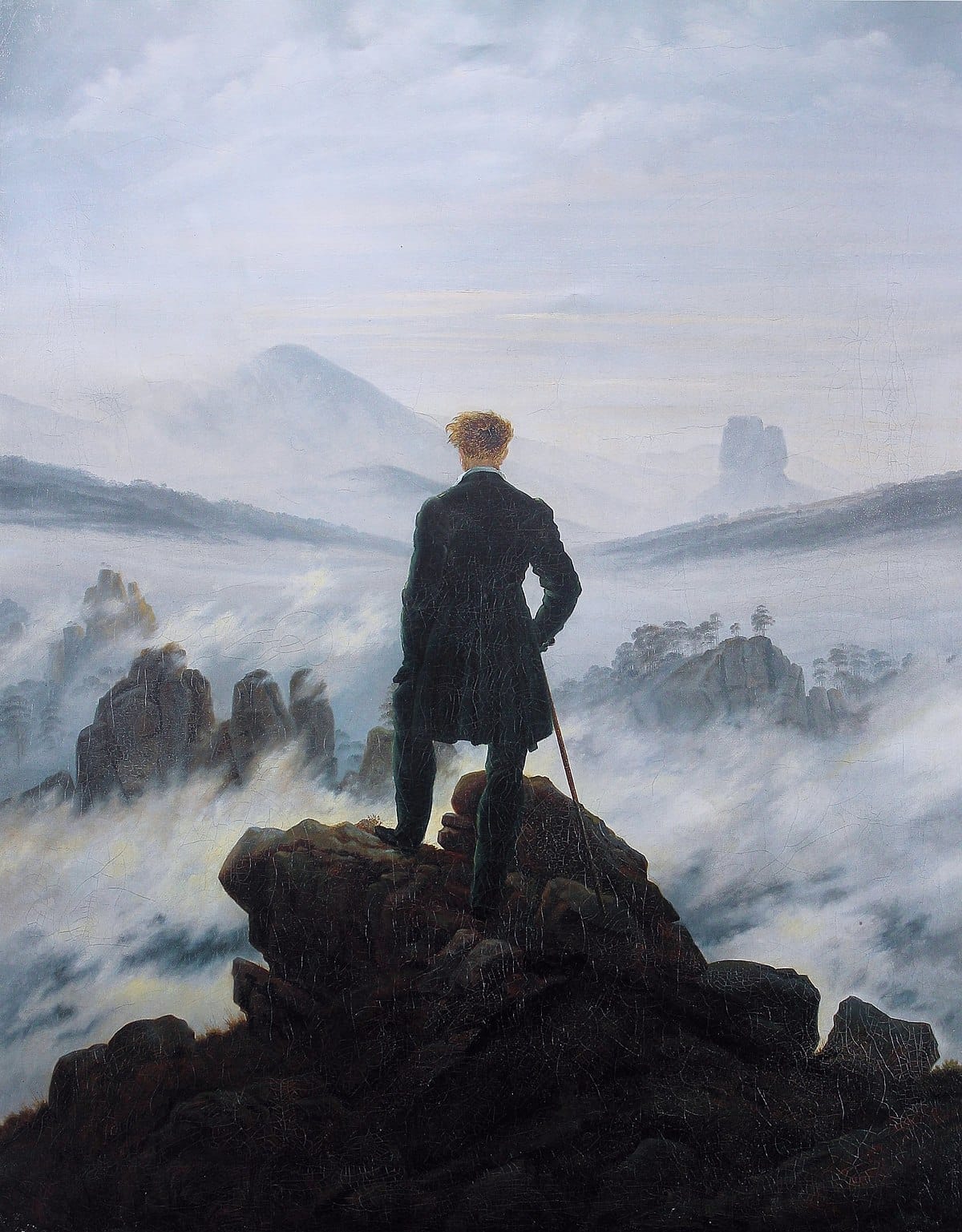 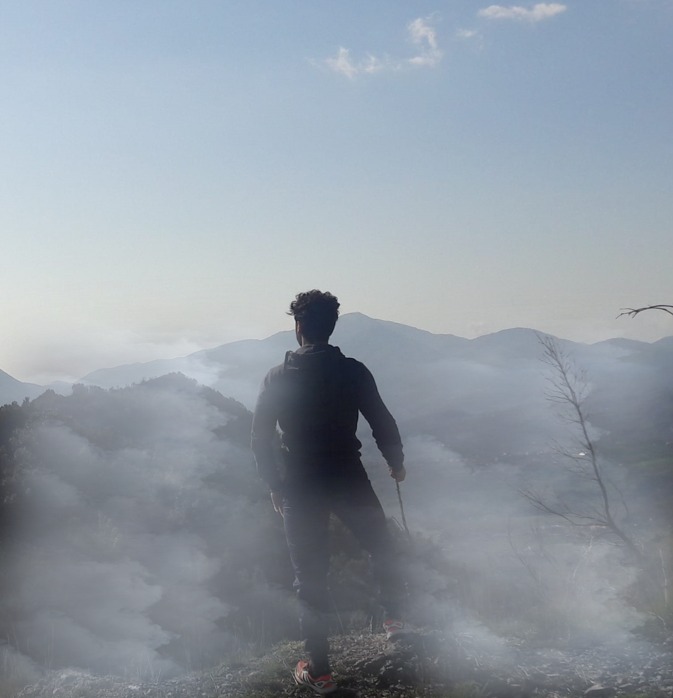 Caspar David Friedrich, ‘Viandante davanti al mare di nebbia’
Labanca Pio Luca
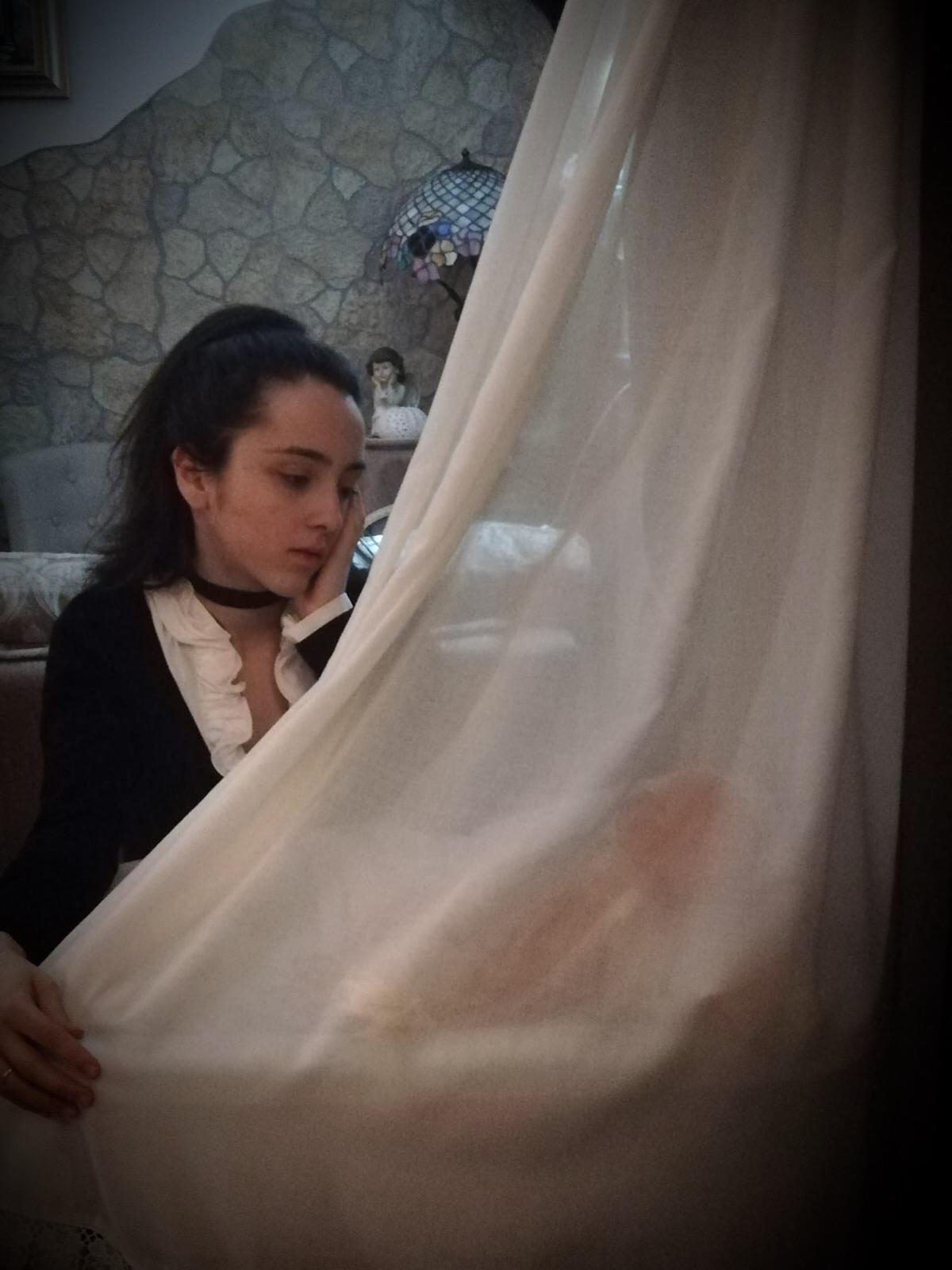 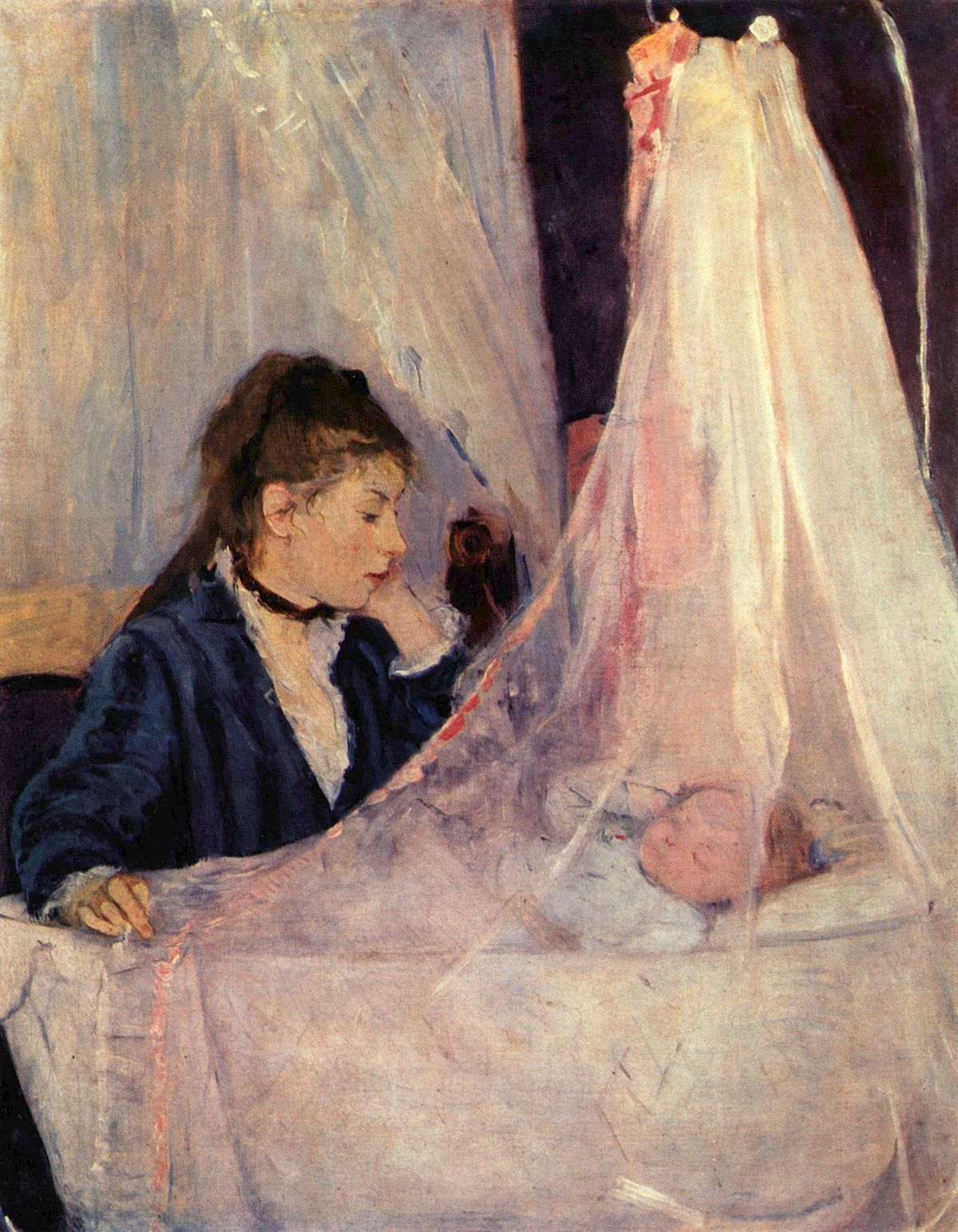 Berthe Morisot, ‘ La culla’
Labanca Viviana
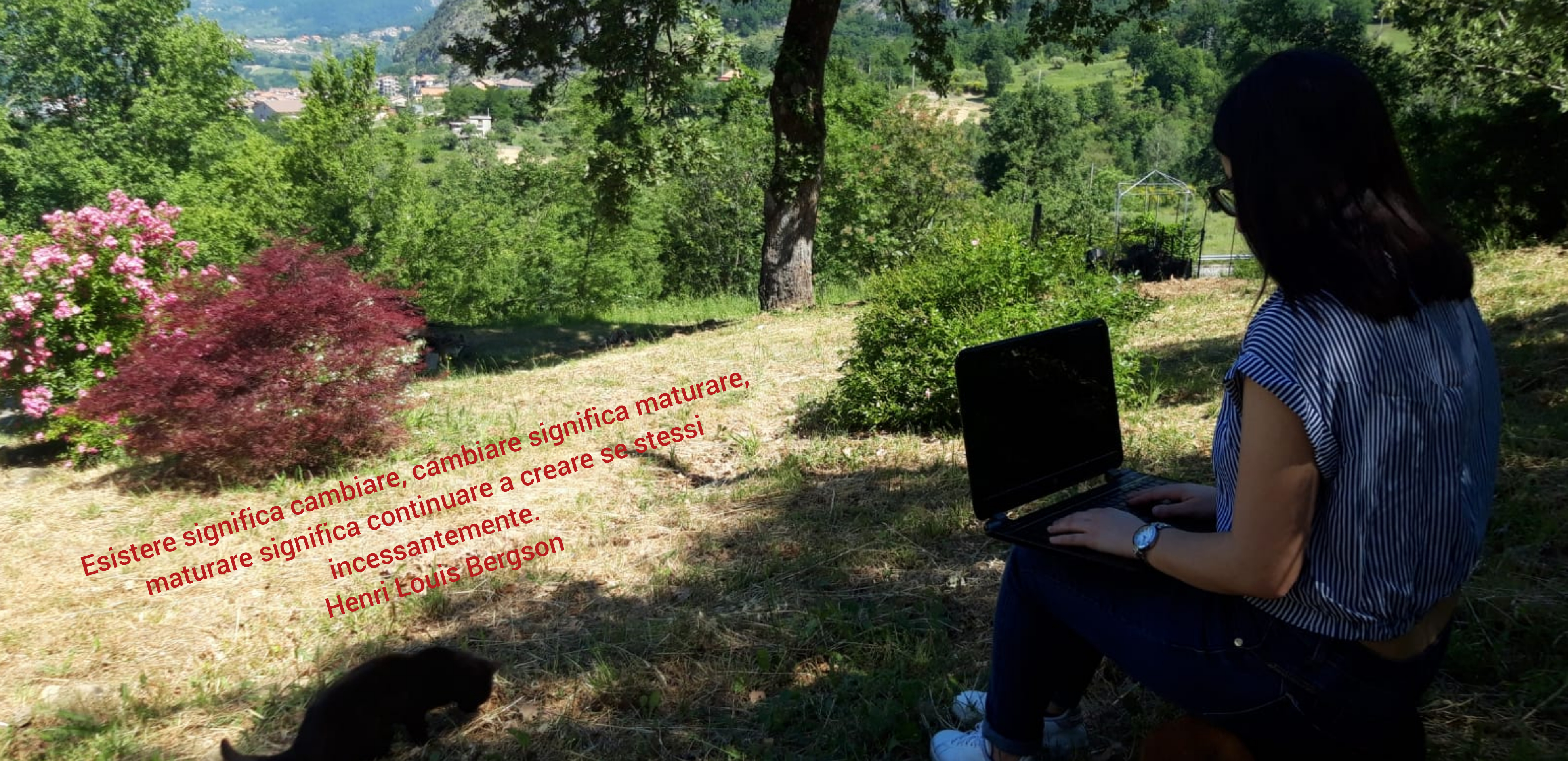 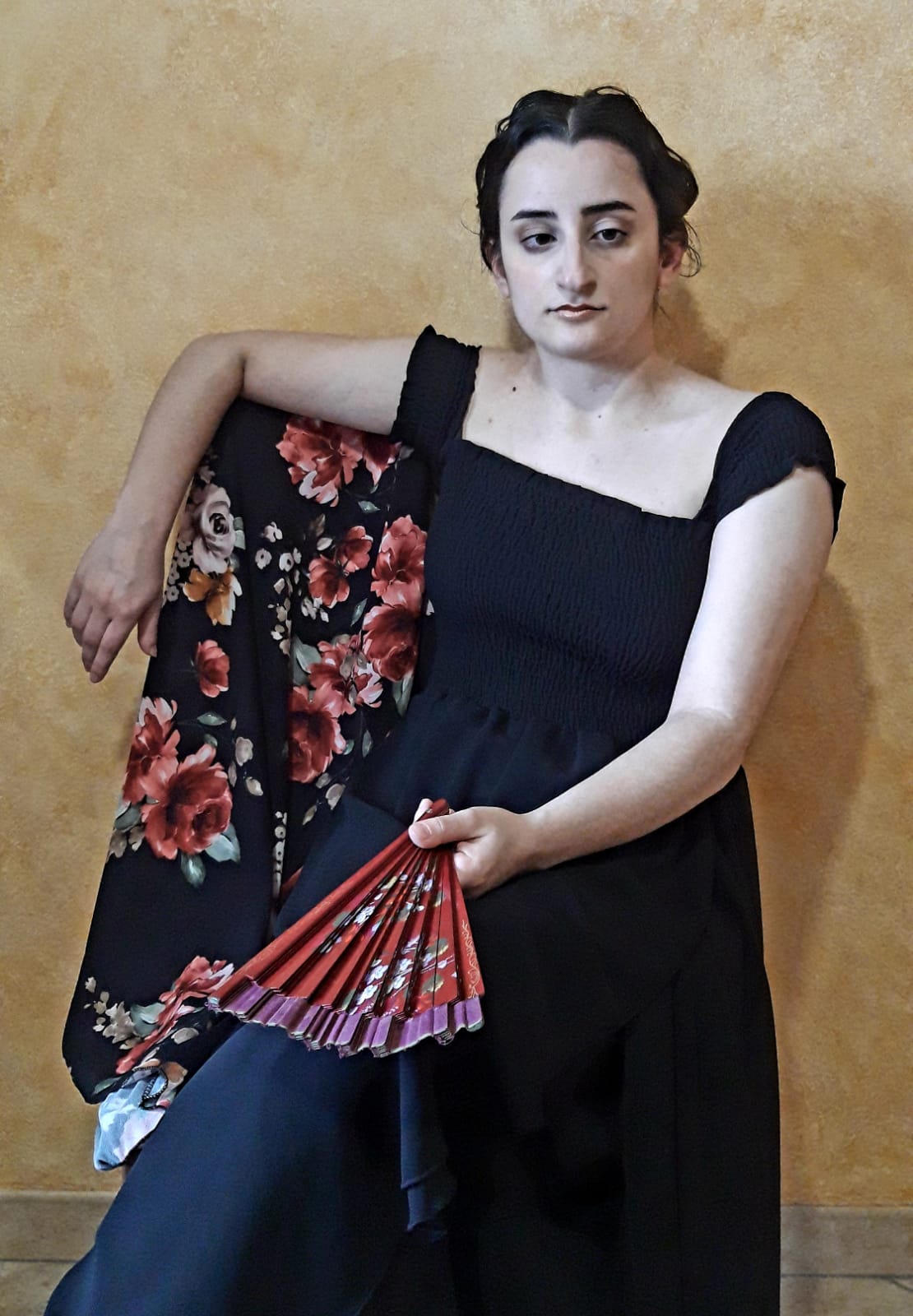 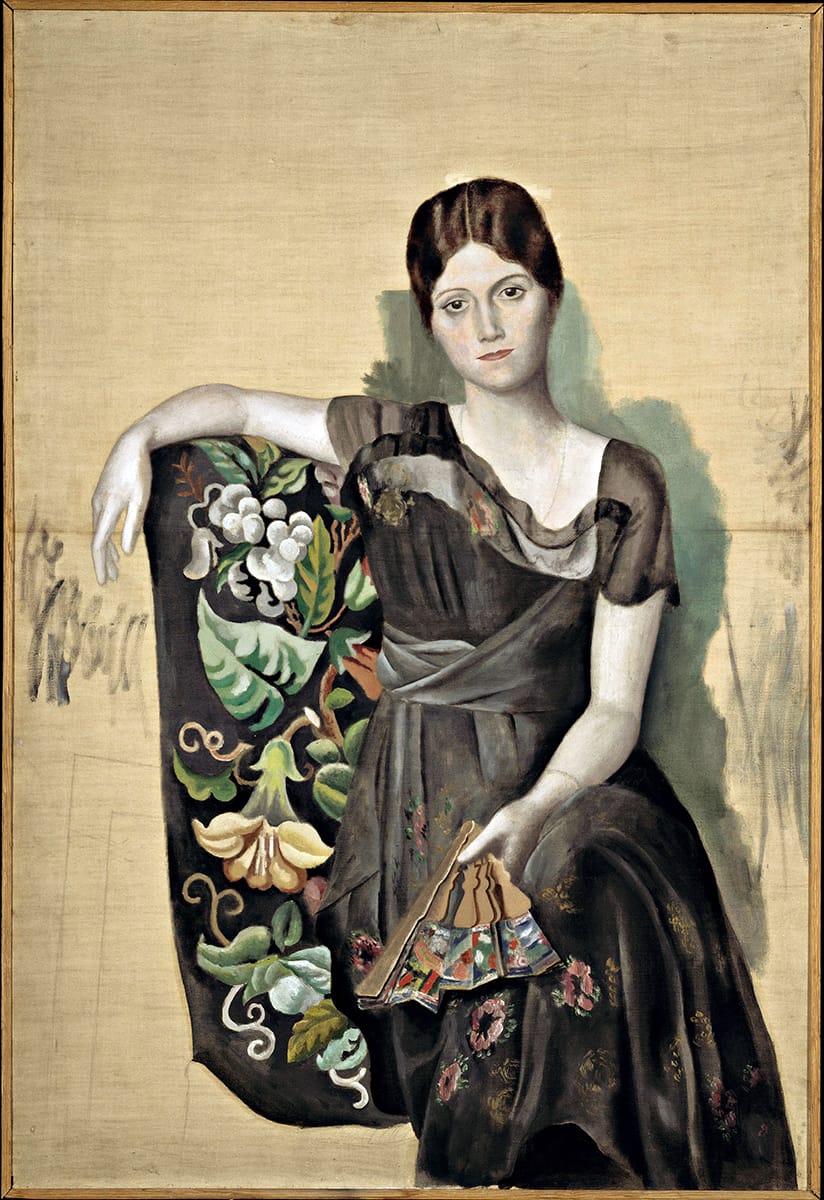 Pablo Picasso, ‘Ritratto di Olga in poltrona’
Lamboglia Rosy
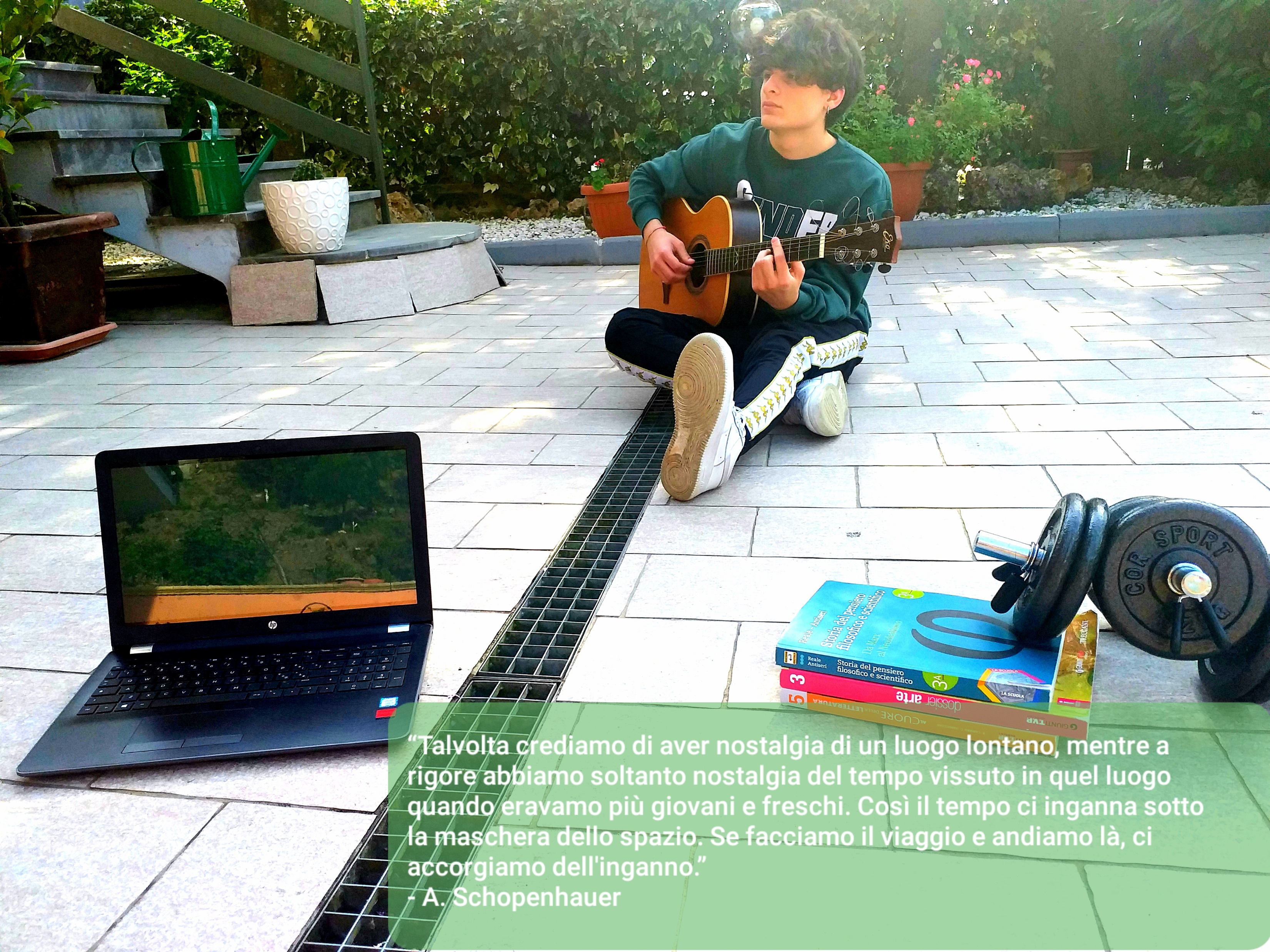 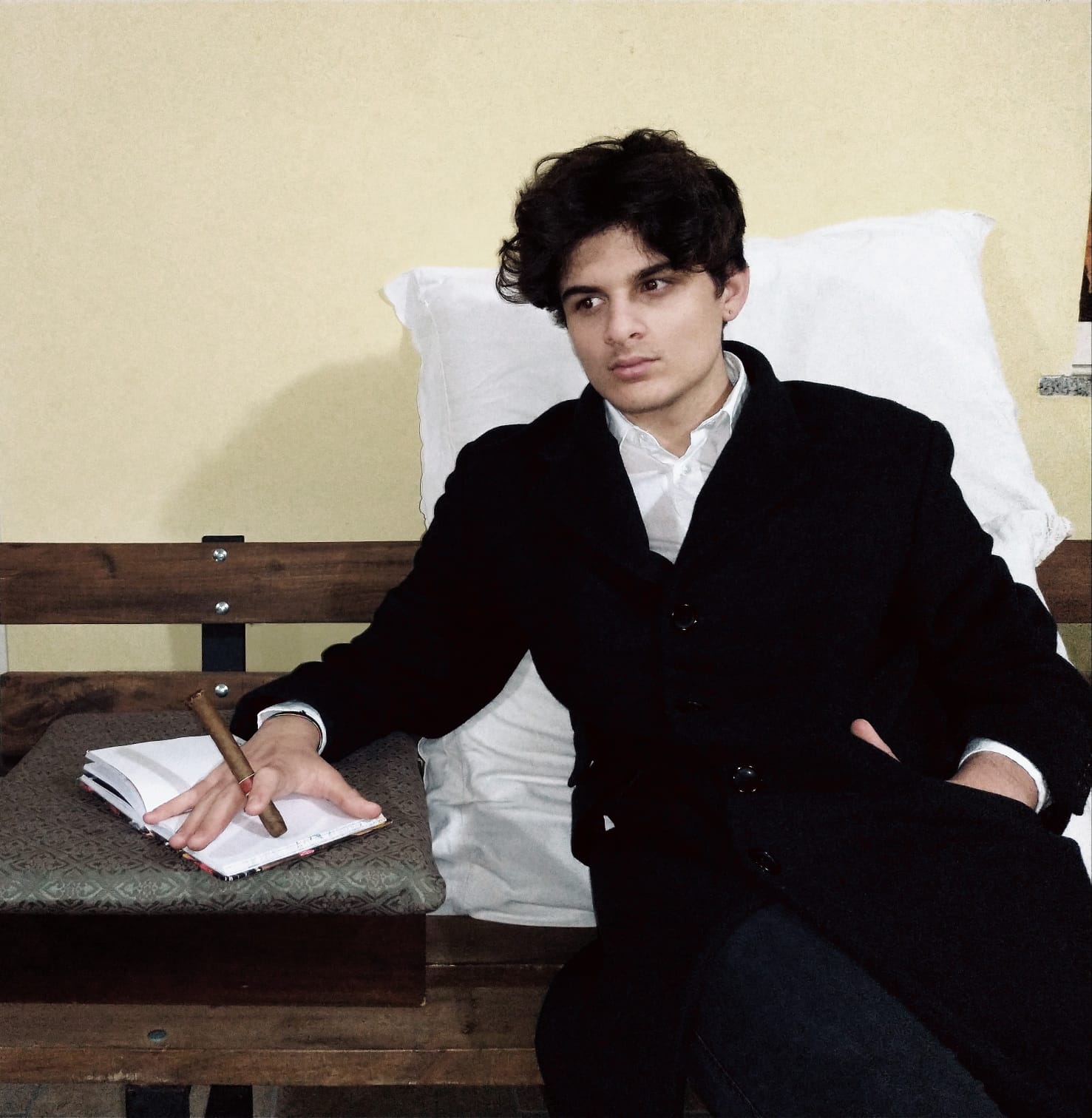 Édouard Manet, ‘ Ritratto di Stèphane Mallarmè’
Lamoglie Egidio
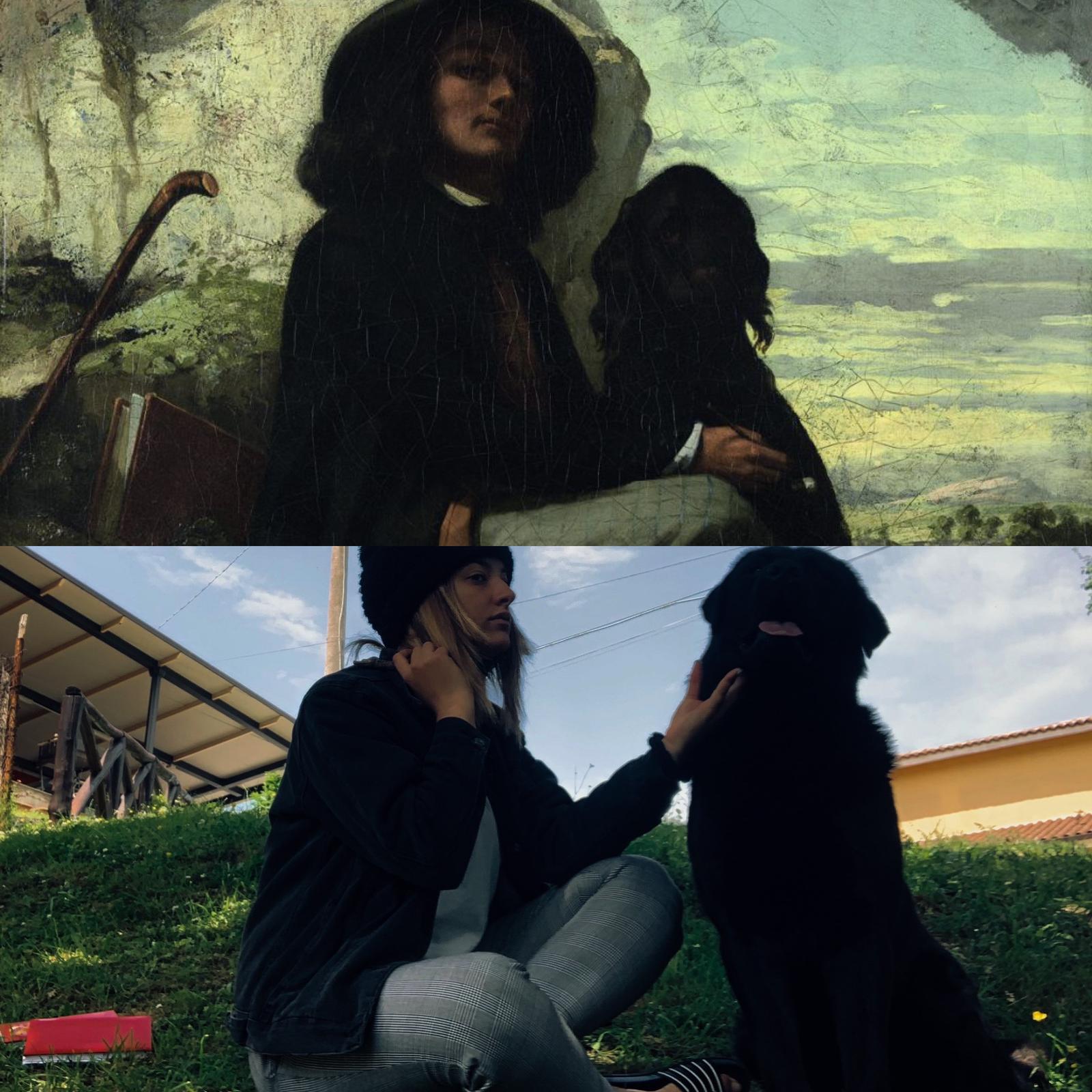 Gustave Courbet, ‘Courbet con il cane nero’
Limongi Alessia
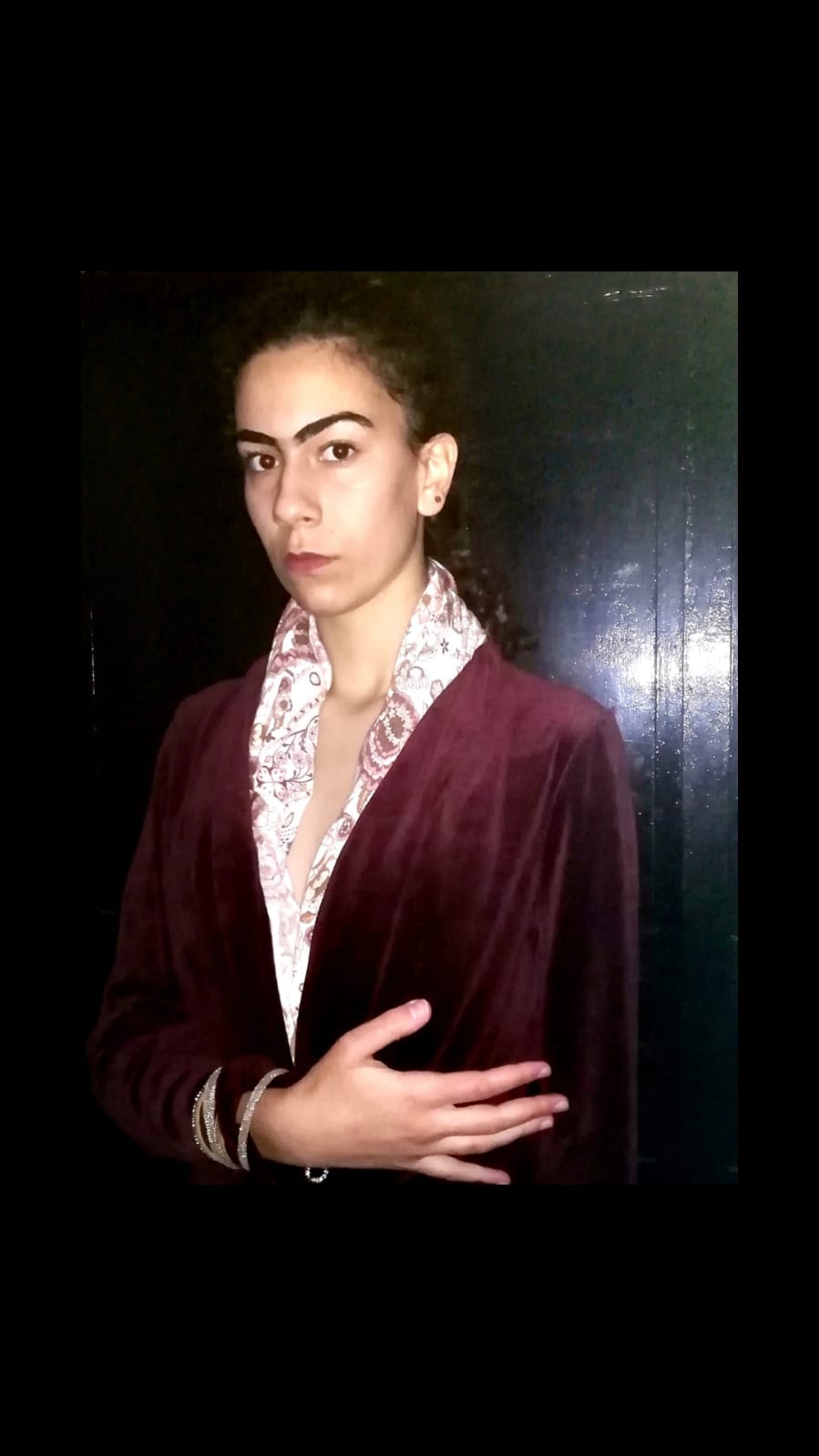 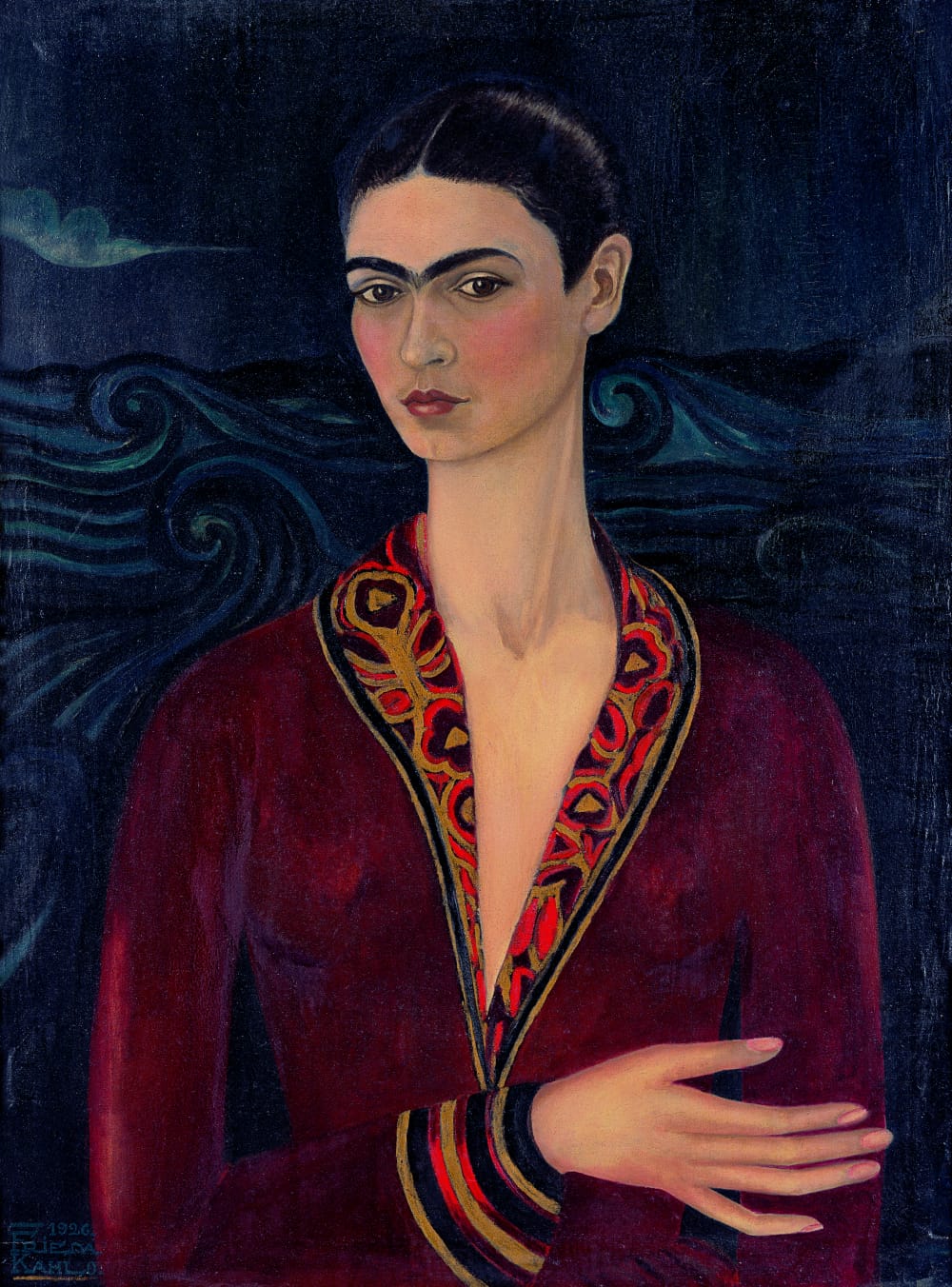 Frida Kahlo, ‘Autoritratto con abito in velluto’
Papaleo Luisa
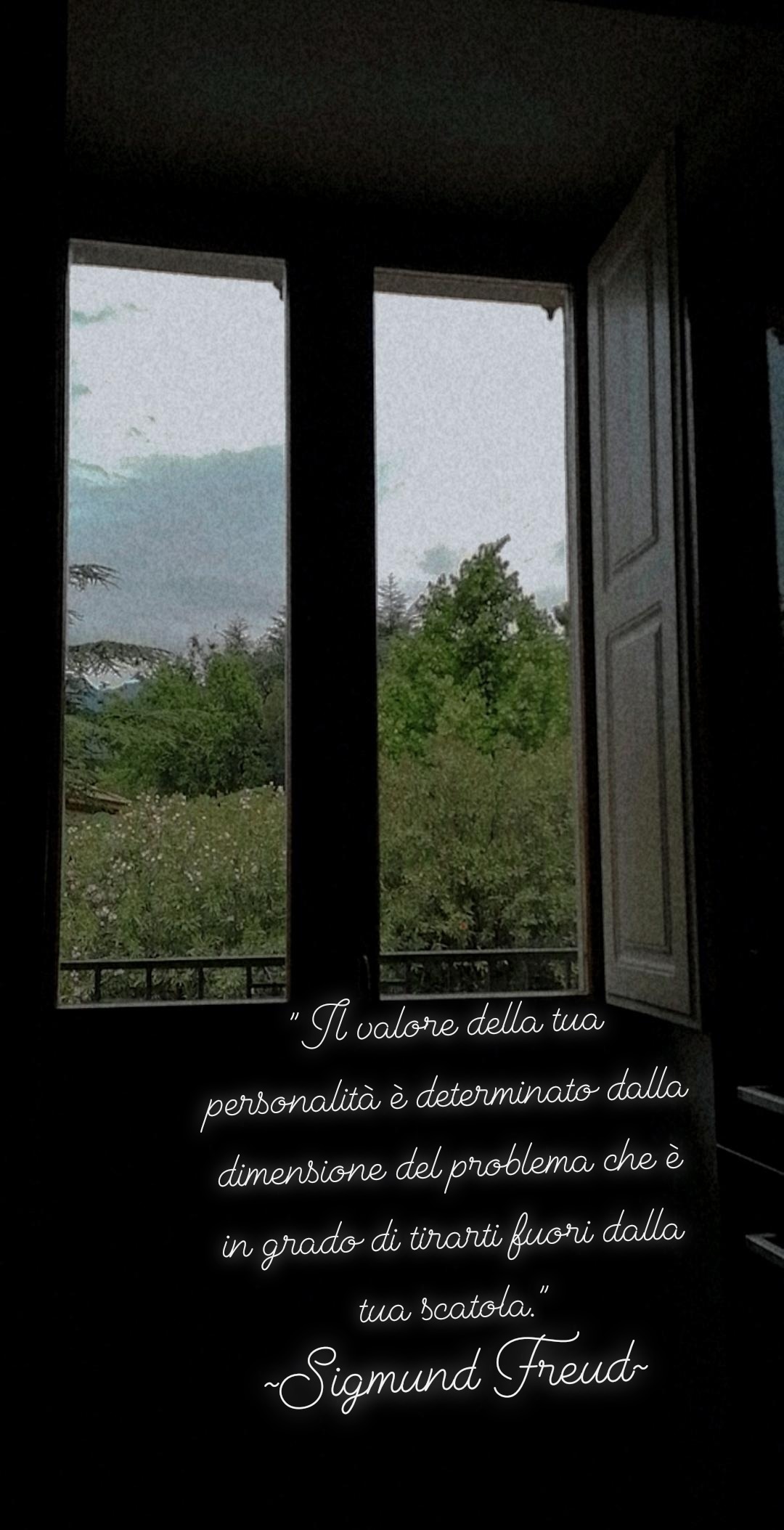 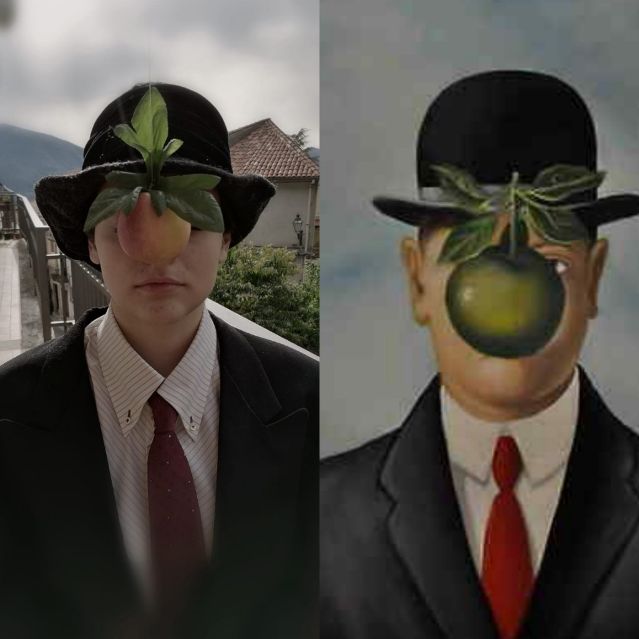 Renè Magritte, ‘Il figlio dell’uomo
Petruccelli Manola
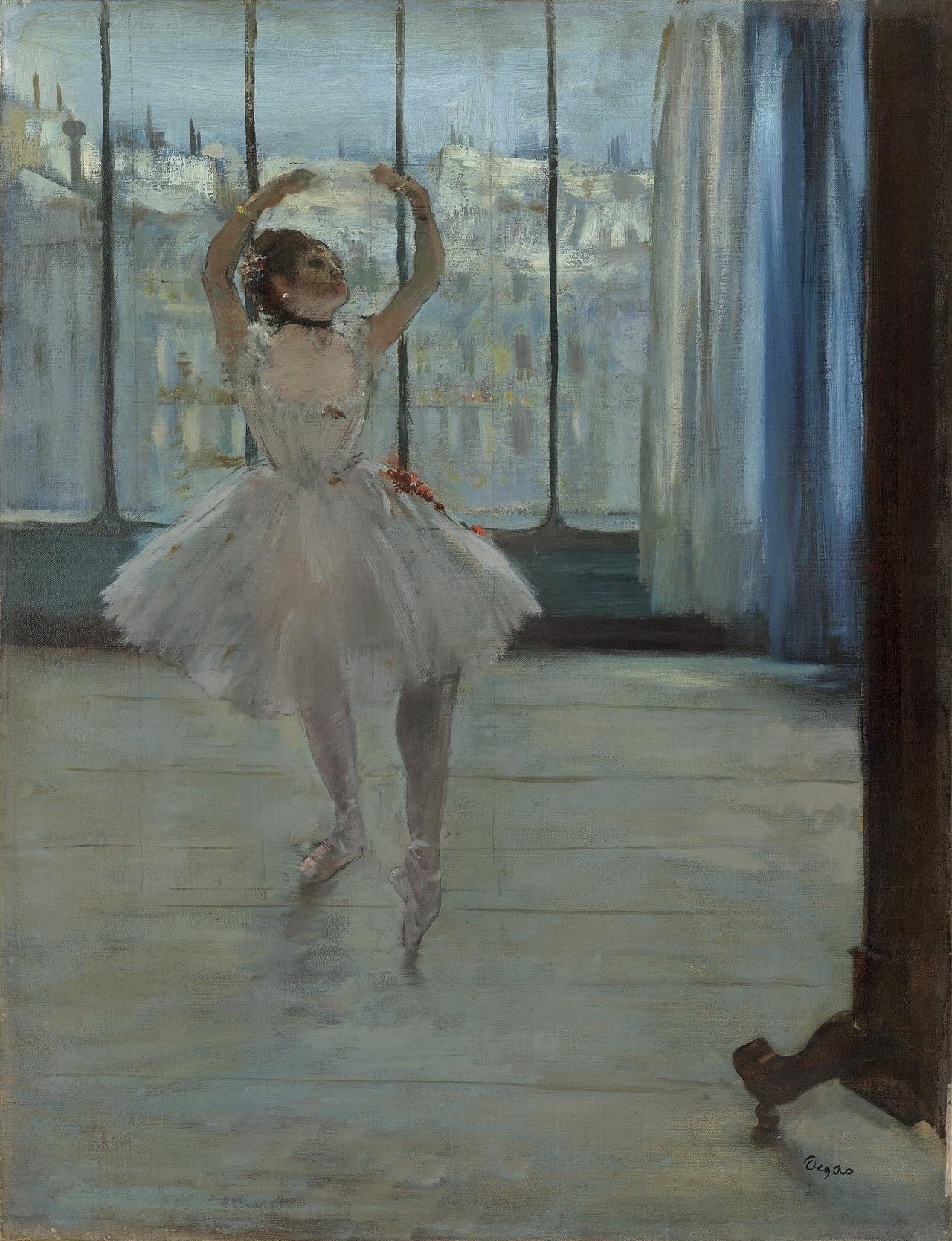 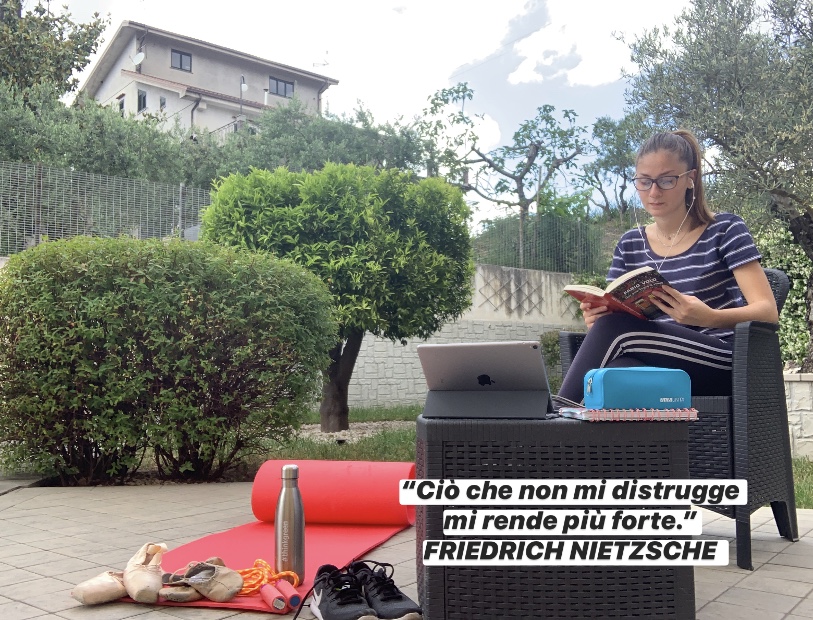 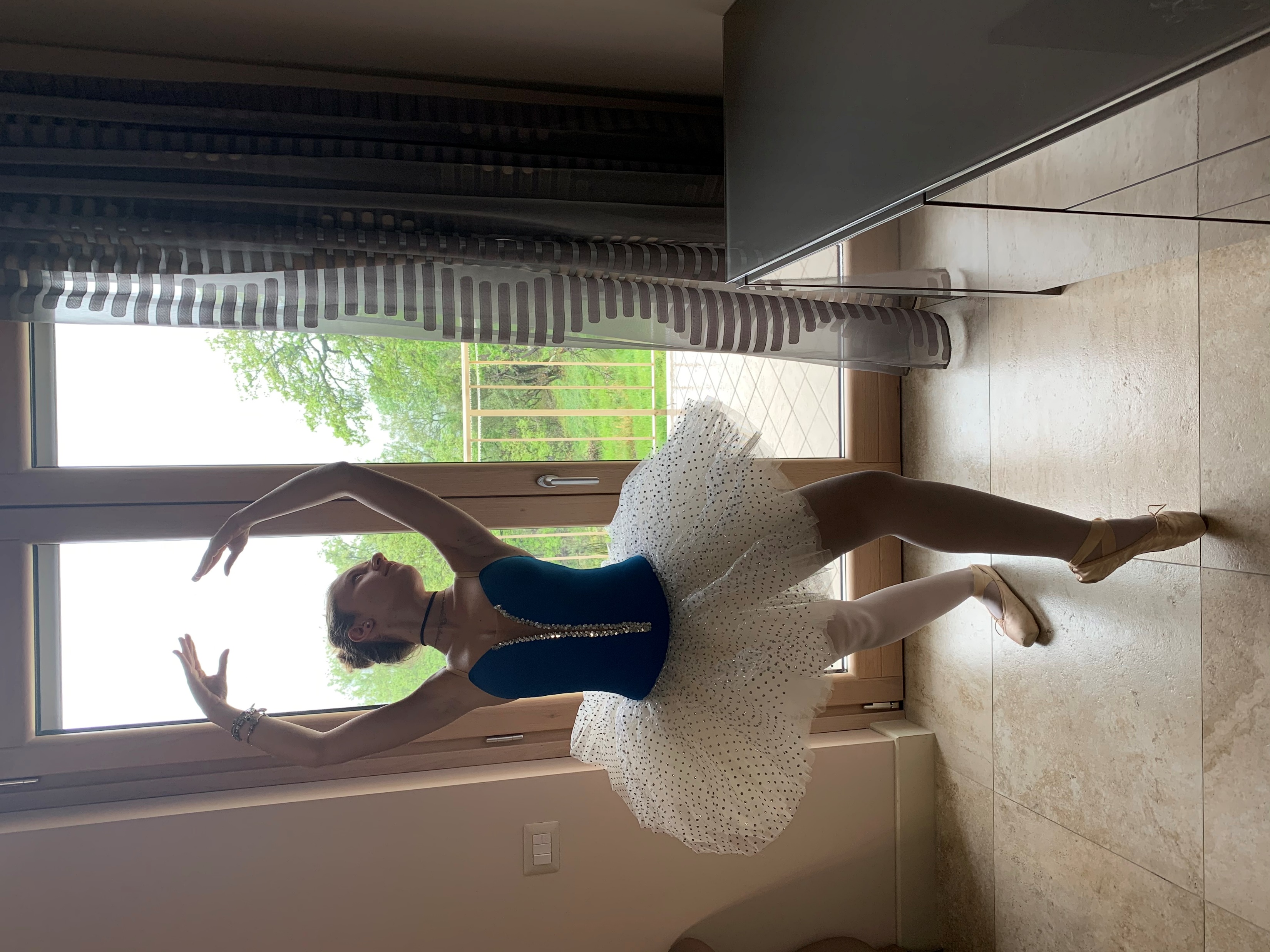 Edgar Degas, ‘Ballerina in posa per il fotografo’
Prezioso Caterina
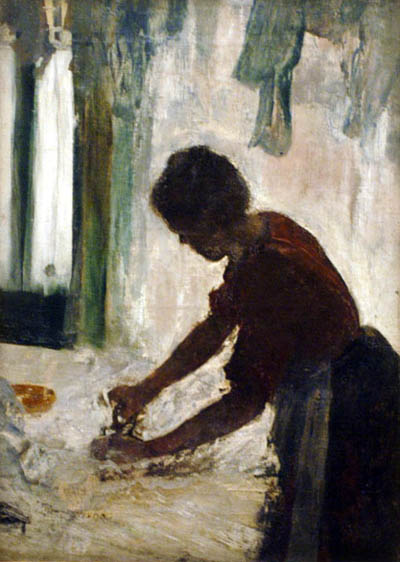 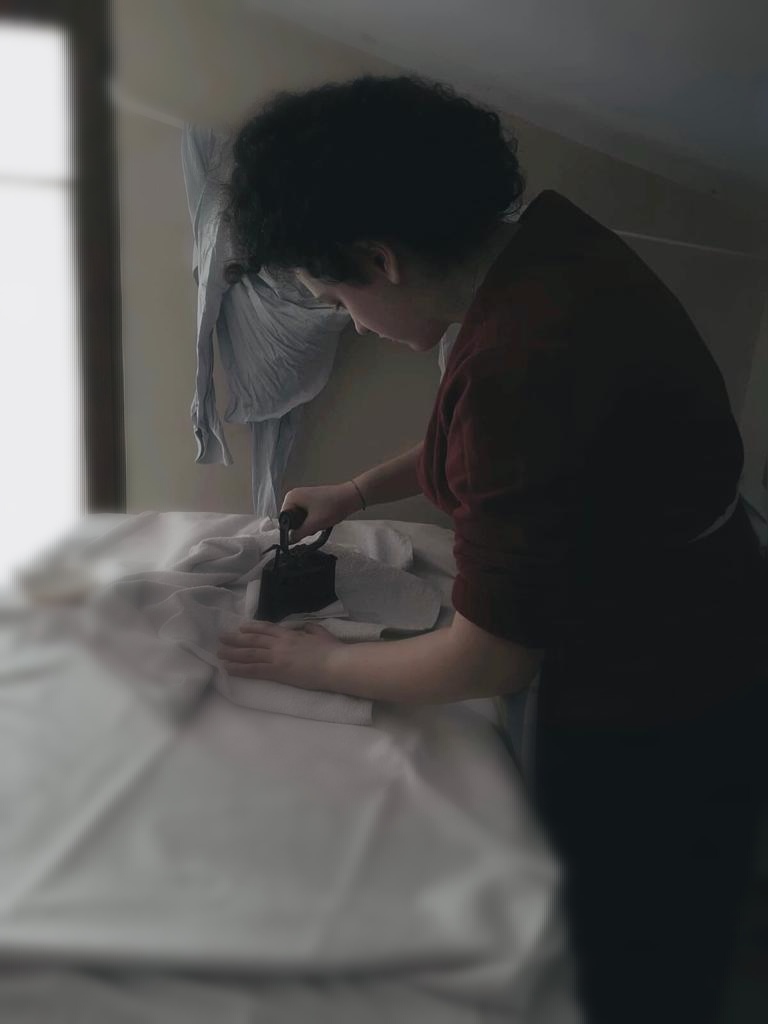 Edgar Degas, ‘Una stiratrice’
Ricciardi Mina
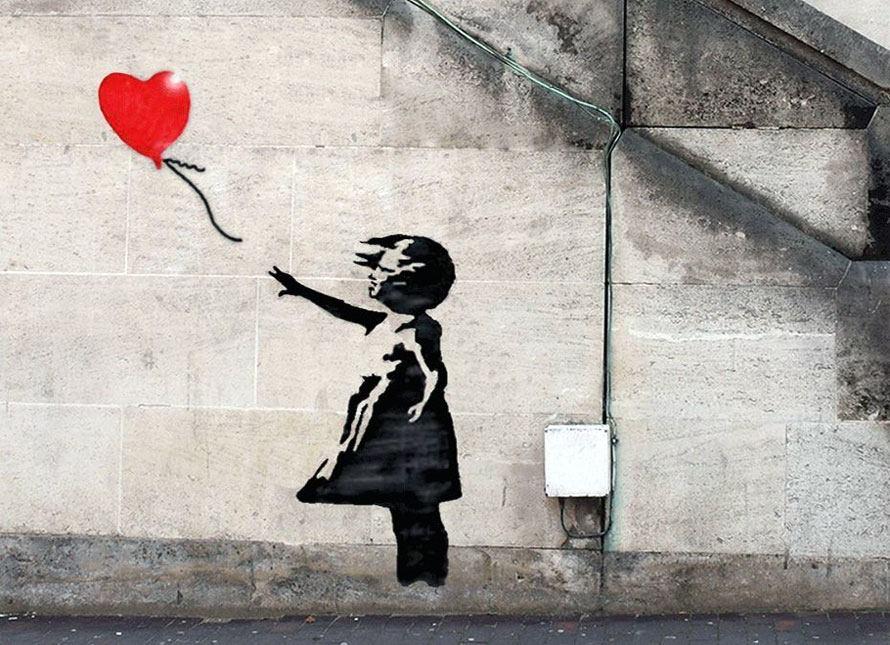 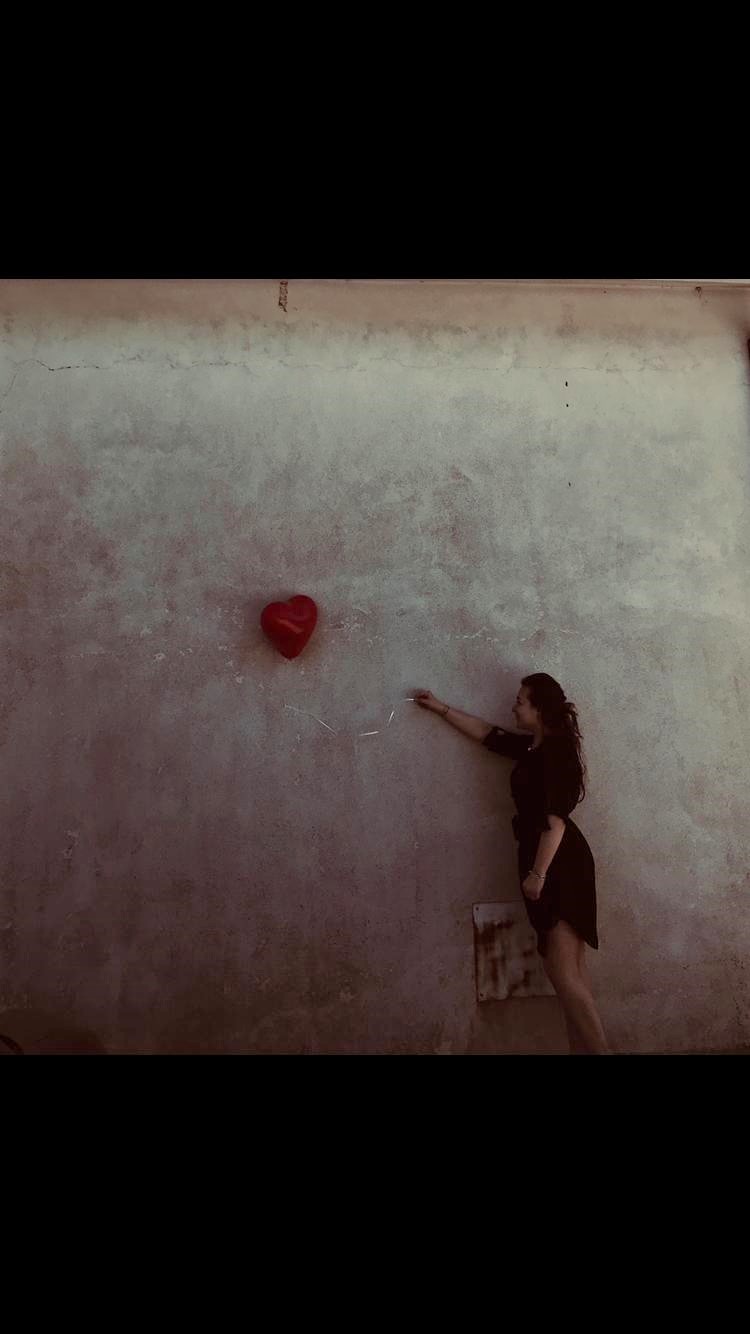 Banksy, ‘La bambina con il palloncino”
Rocco Maria Pia
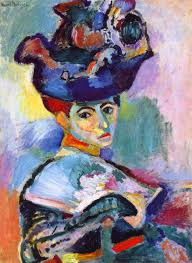 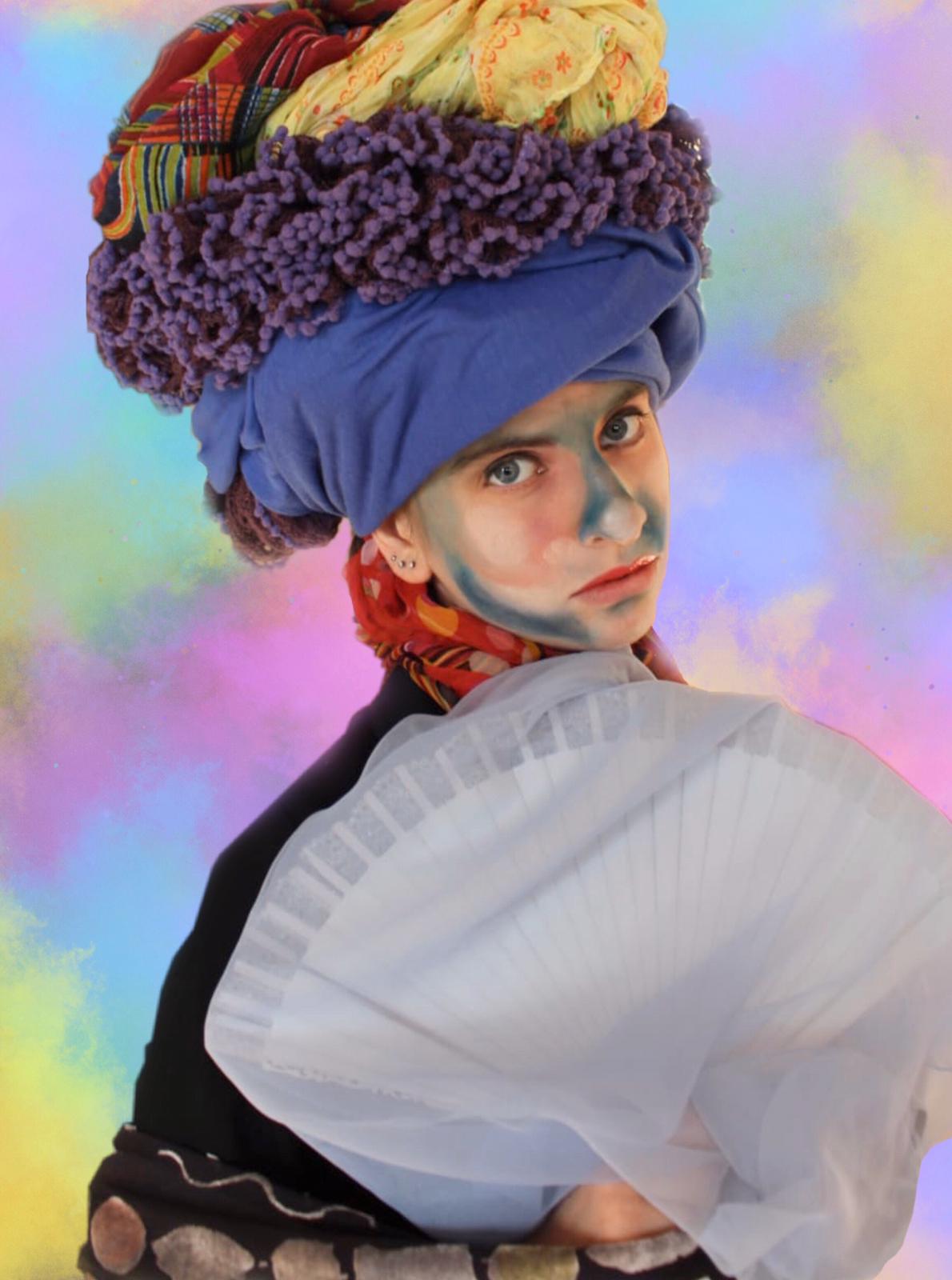 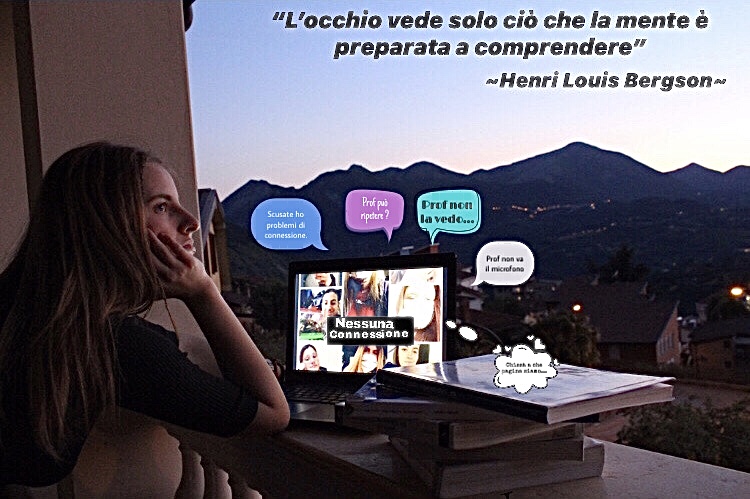 Henri Matisse, ‘Donna con cappello’
Rossi Marcella
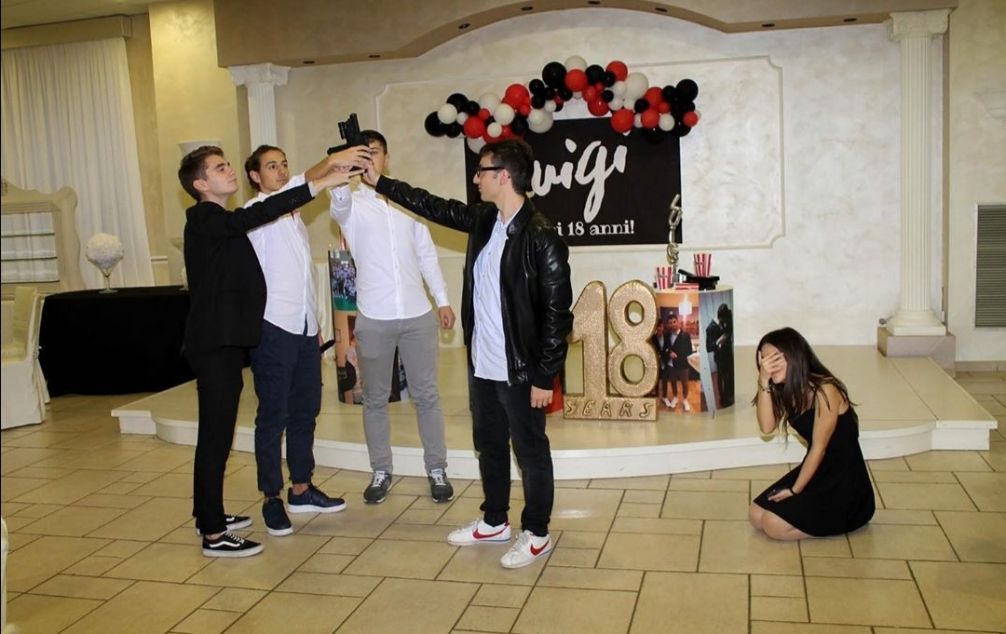 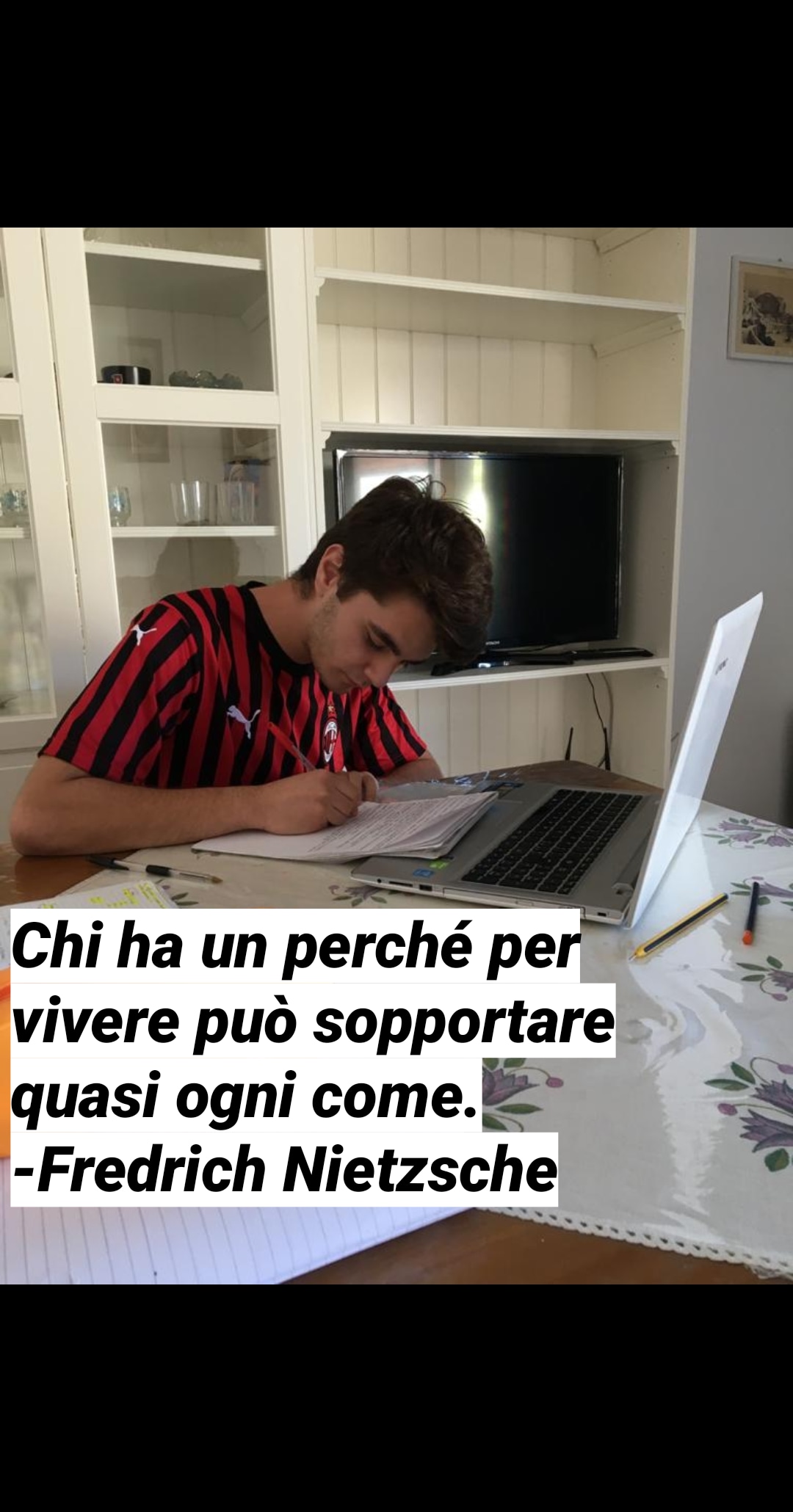 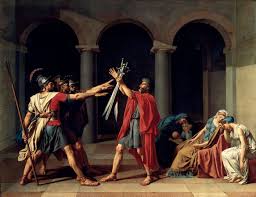 Jacques Louis David, ‘Il giuramento degli Orazi’
  Rossino Davide
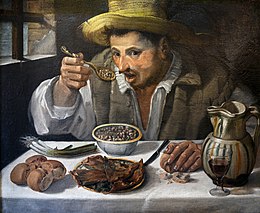 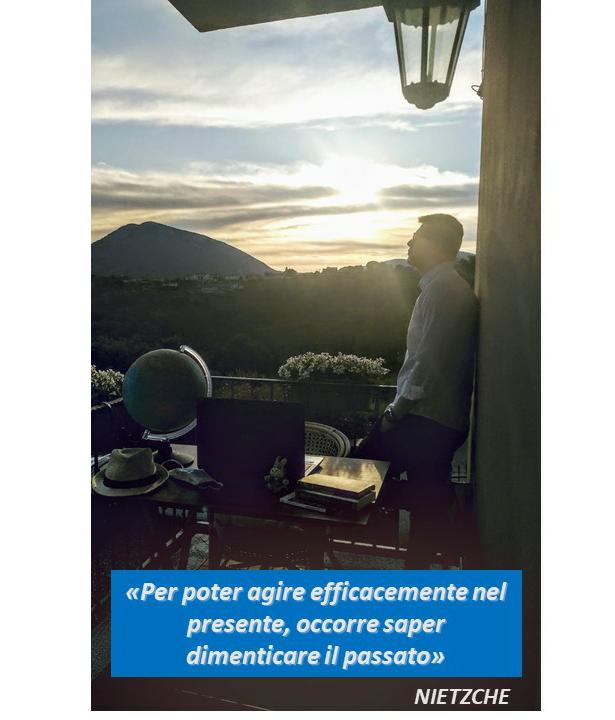 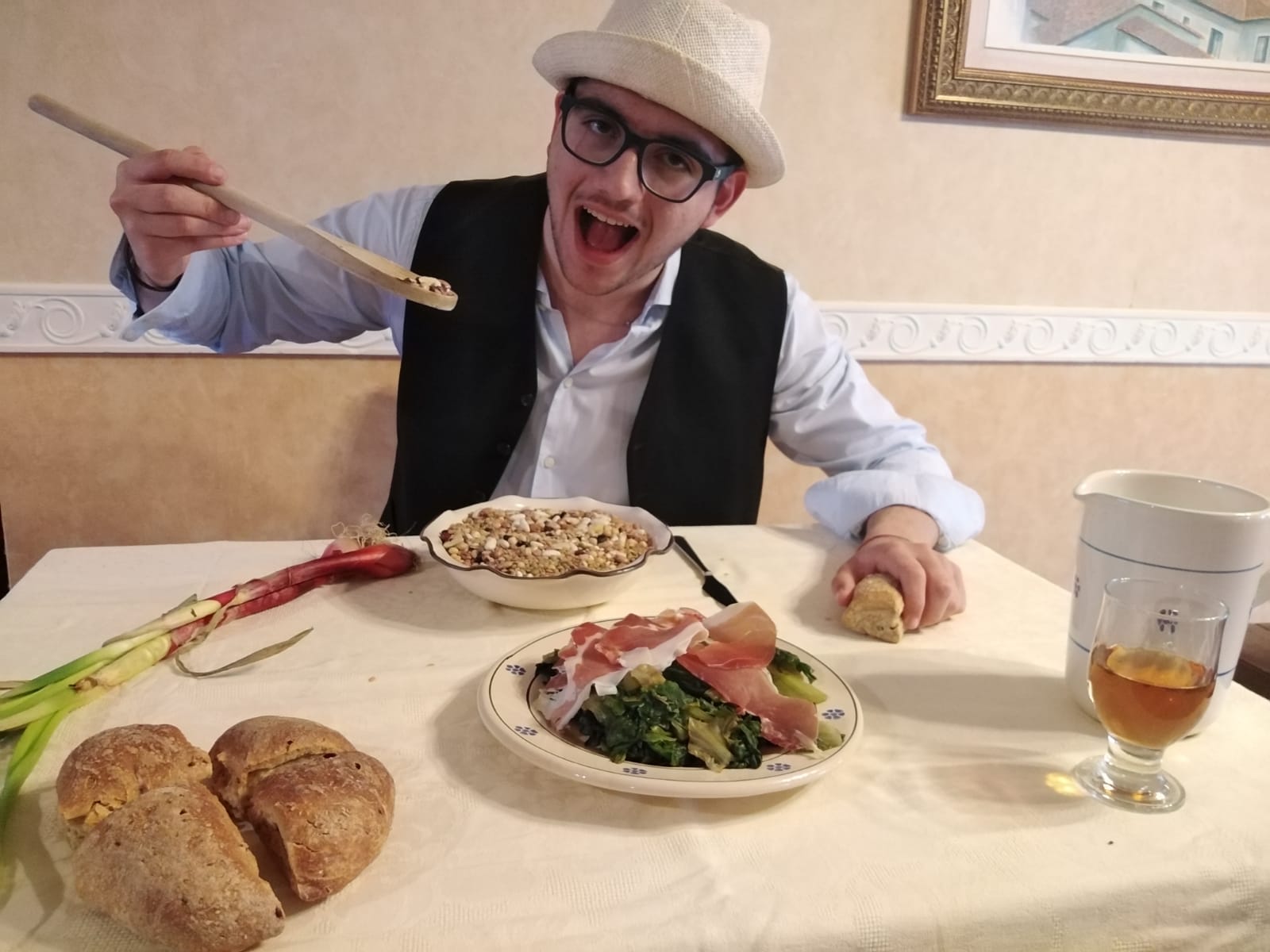 Annibale Carracci, ‘Il mangiafagioli’
Rossino Nicola
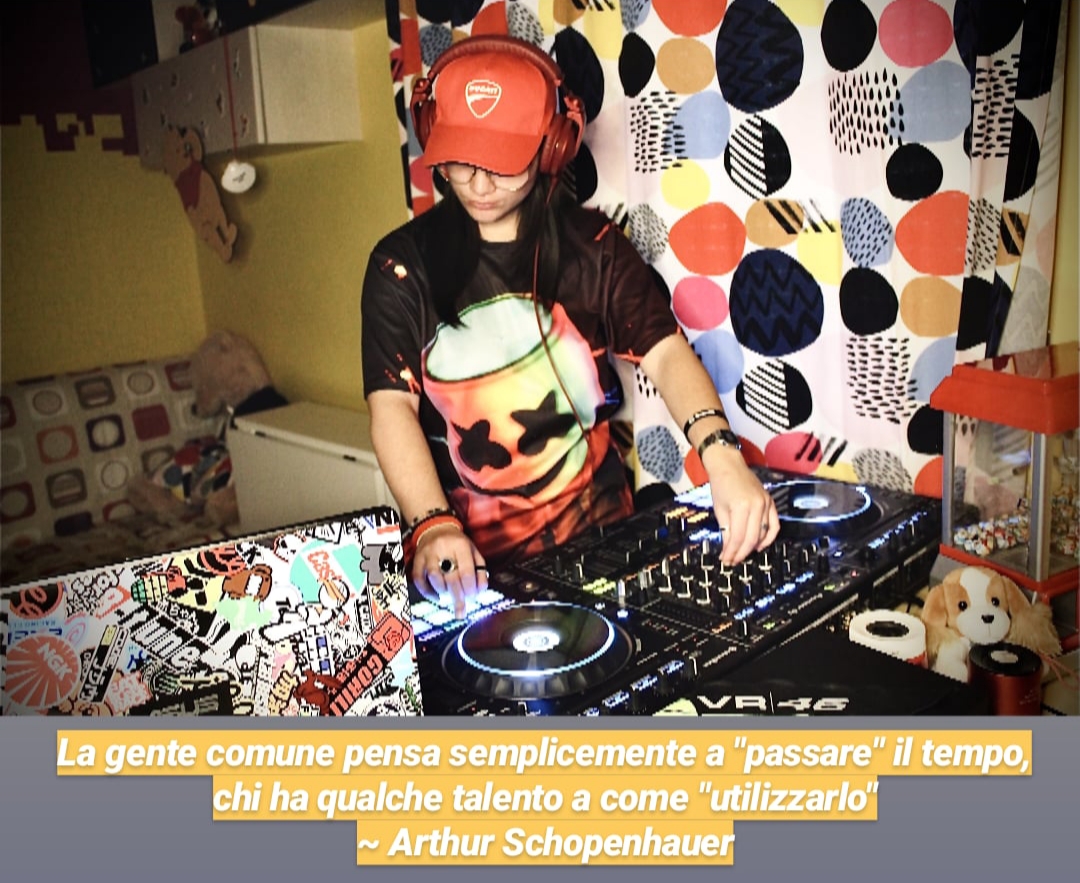 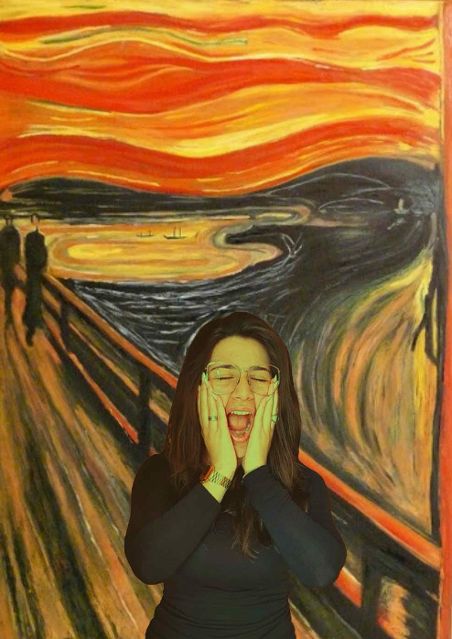 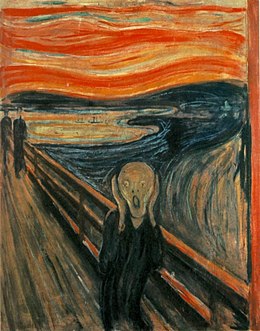 Edvard Munch, ‘L’urlo’
Tatafiore Veronica